CHƯƠNG II CHẤT QUANH TA
BÀI 10 : CÁC THỂ CỦA CHẤT VÀ SỰ CHUYỂN THỂ
I. CÁC THỂ CỦA CHẤT : THỂ RẮN, THỂ LỎNG VÀ THỂ KHÍ 
II. SỰ CHUYỂN THỂ CỦA CHẤT
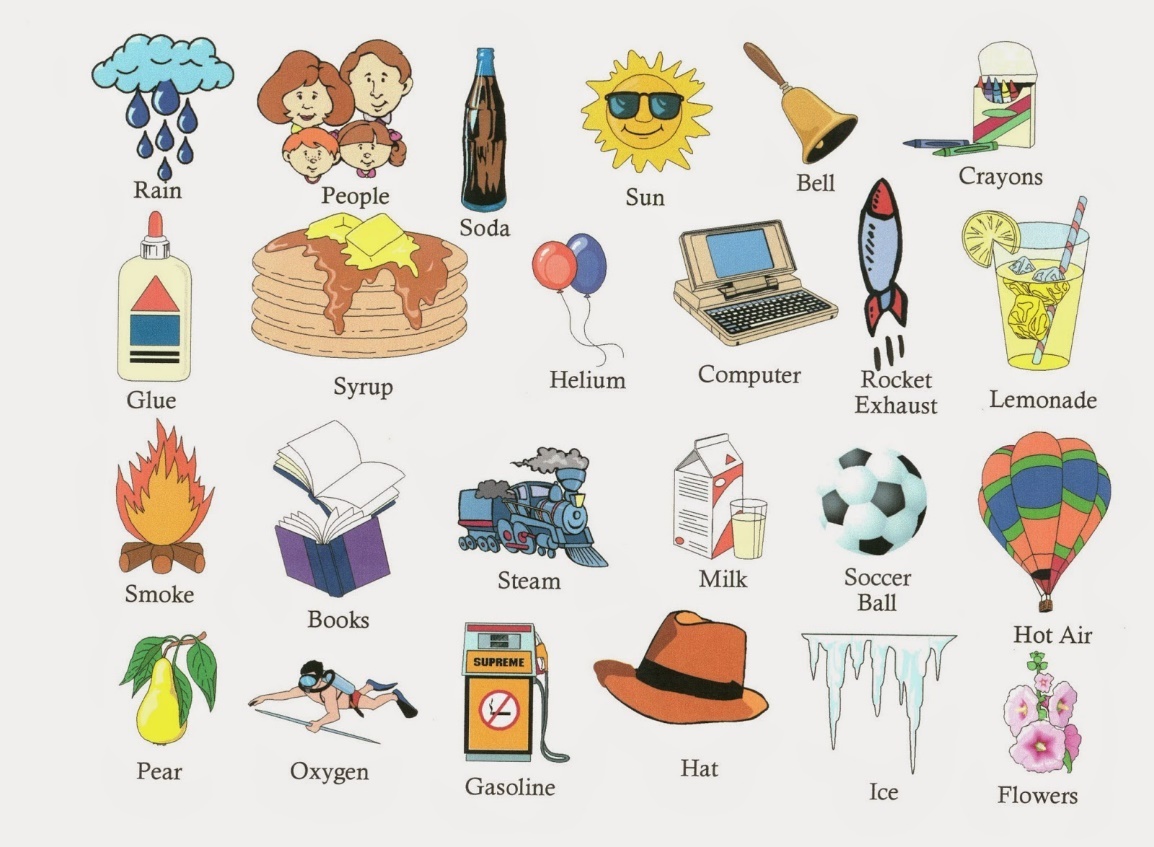 Khởi động
Phân loại các vật thể trong hình thành 3 nhóm : Thể rắn, thể lỏng, thể khí.
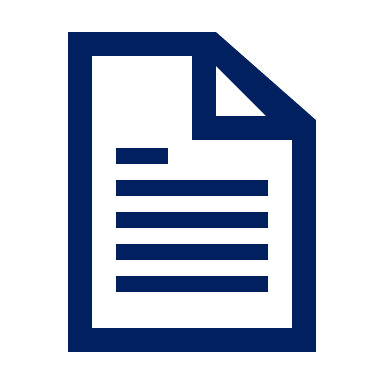 Phiếu số 1
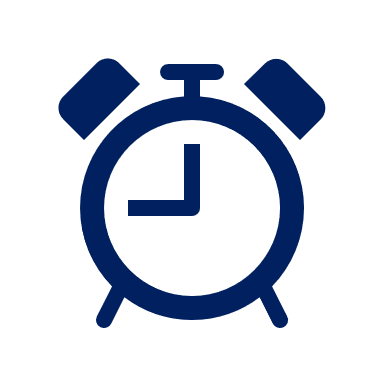 02 phút
Thể khí
Thể rắn
Thể lỏng
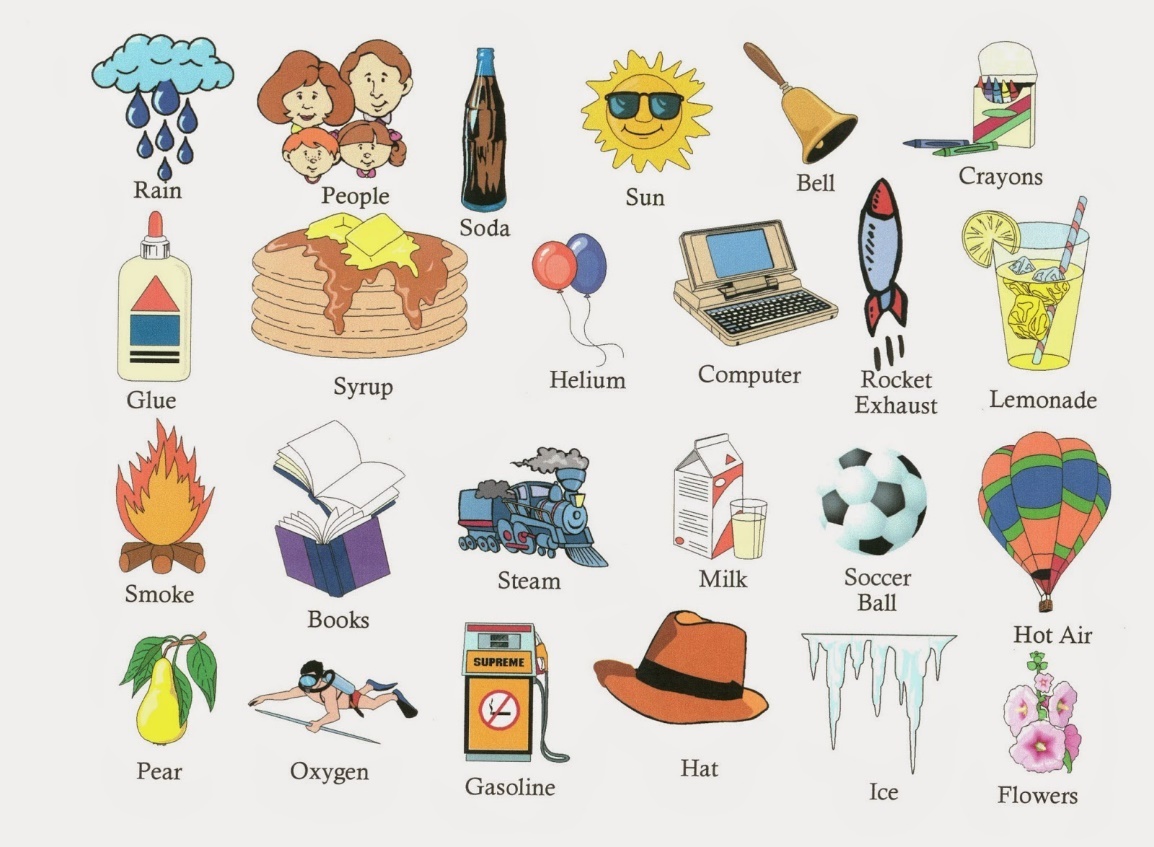 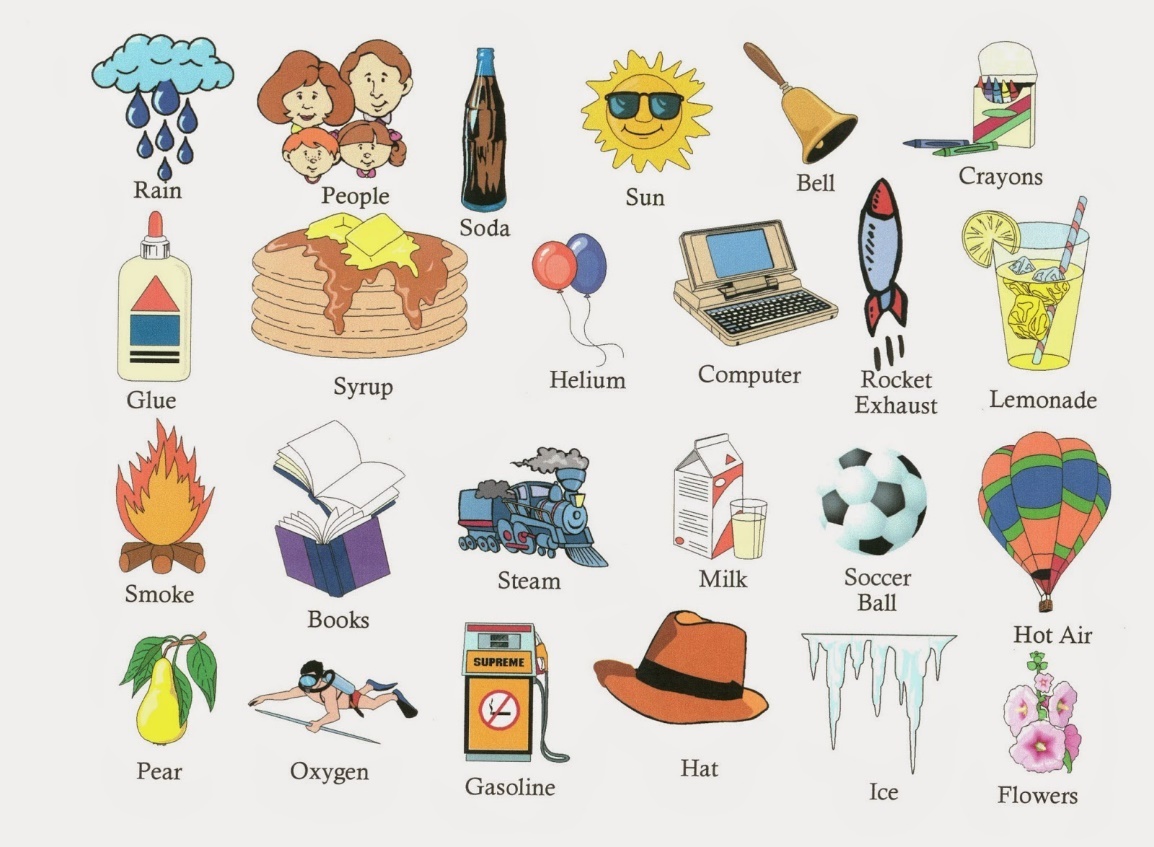 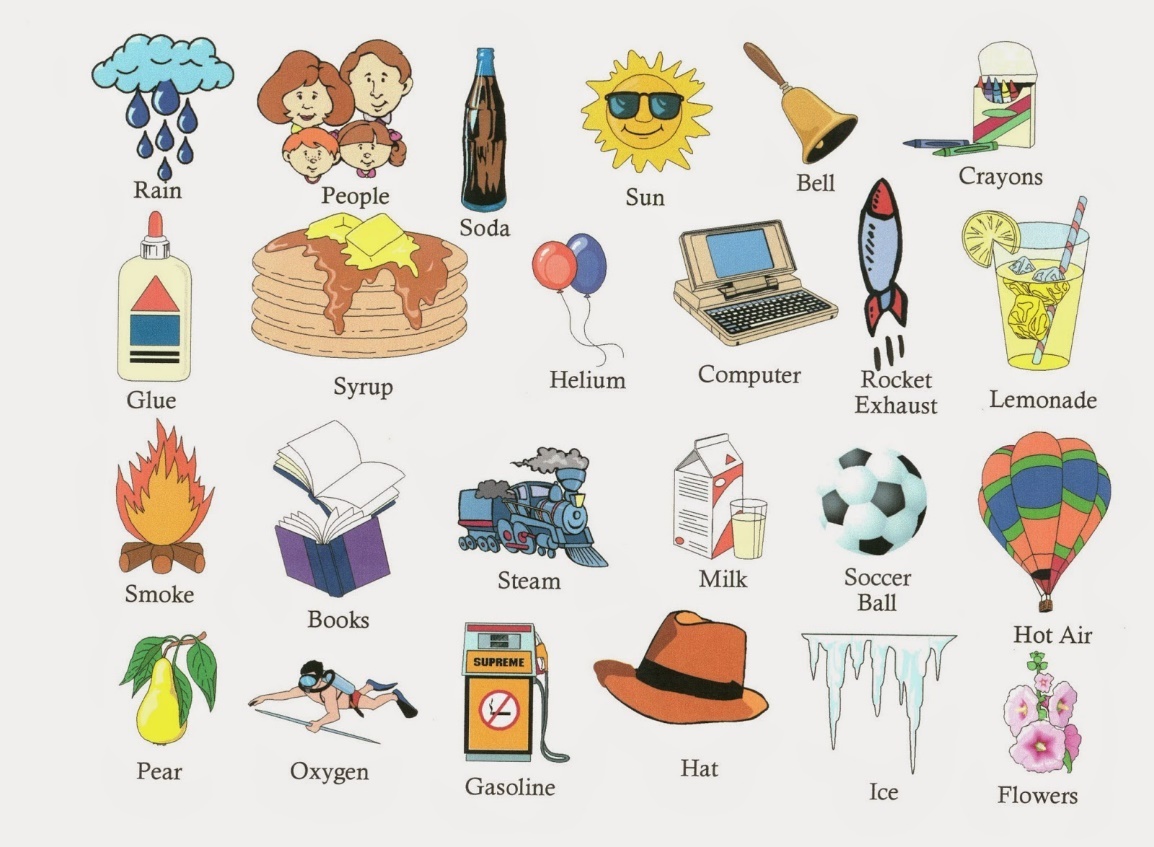 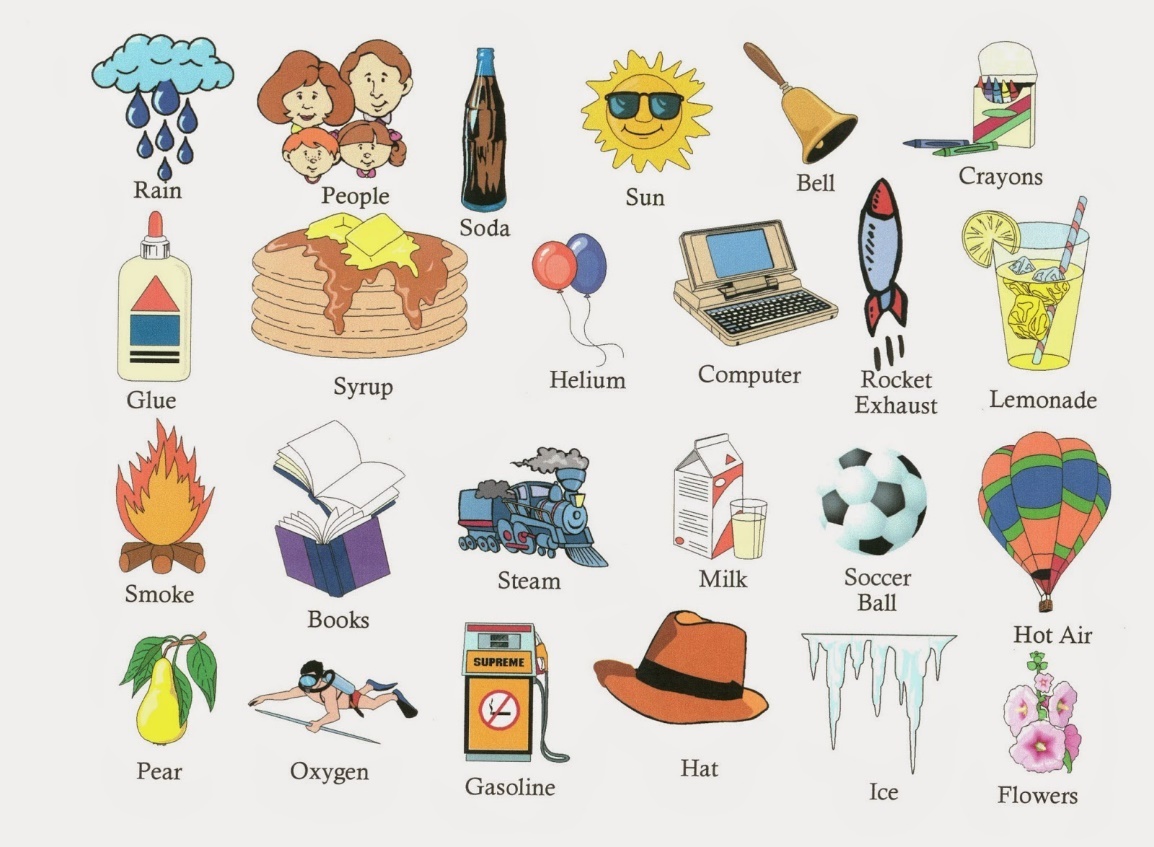 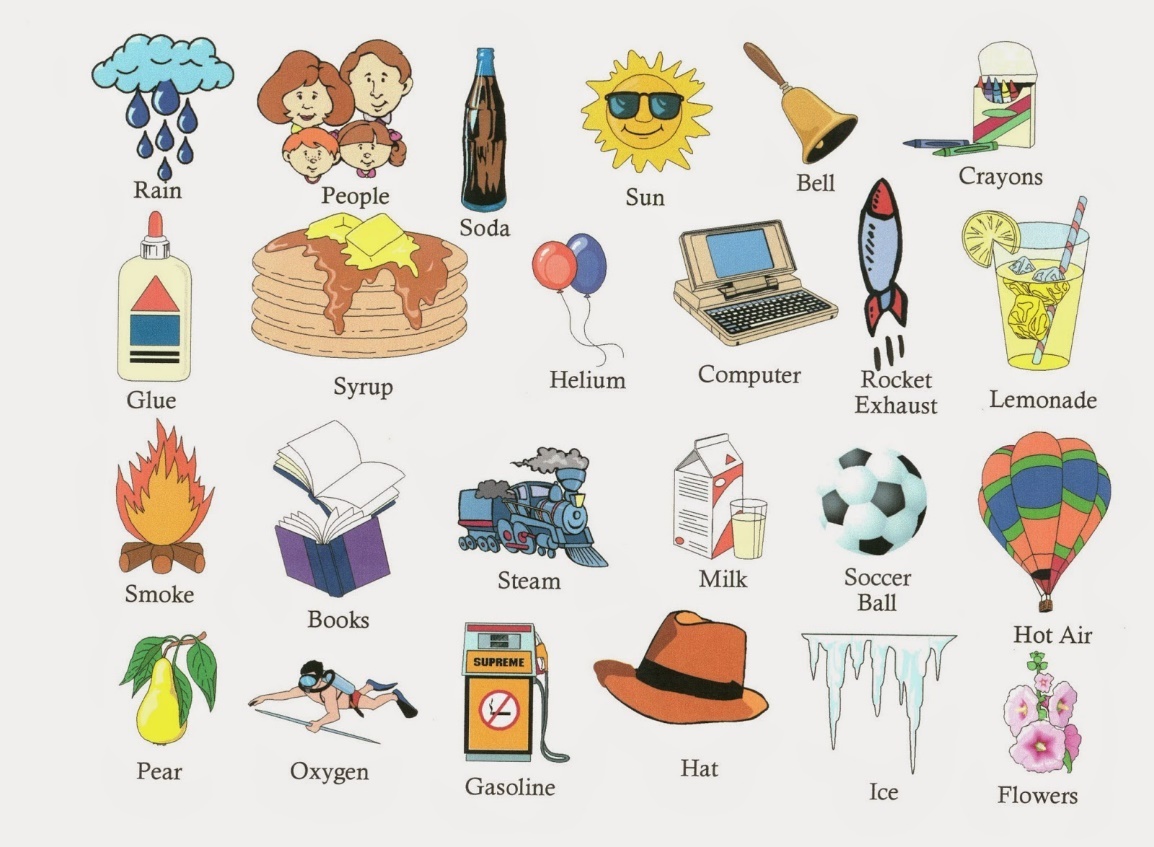 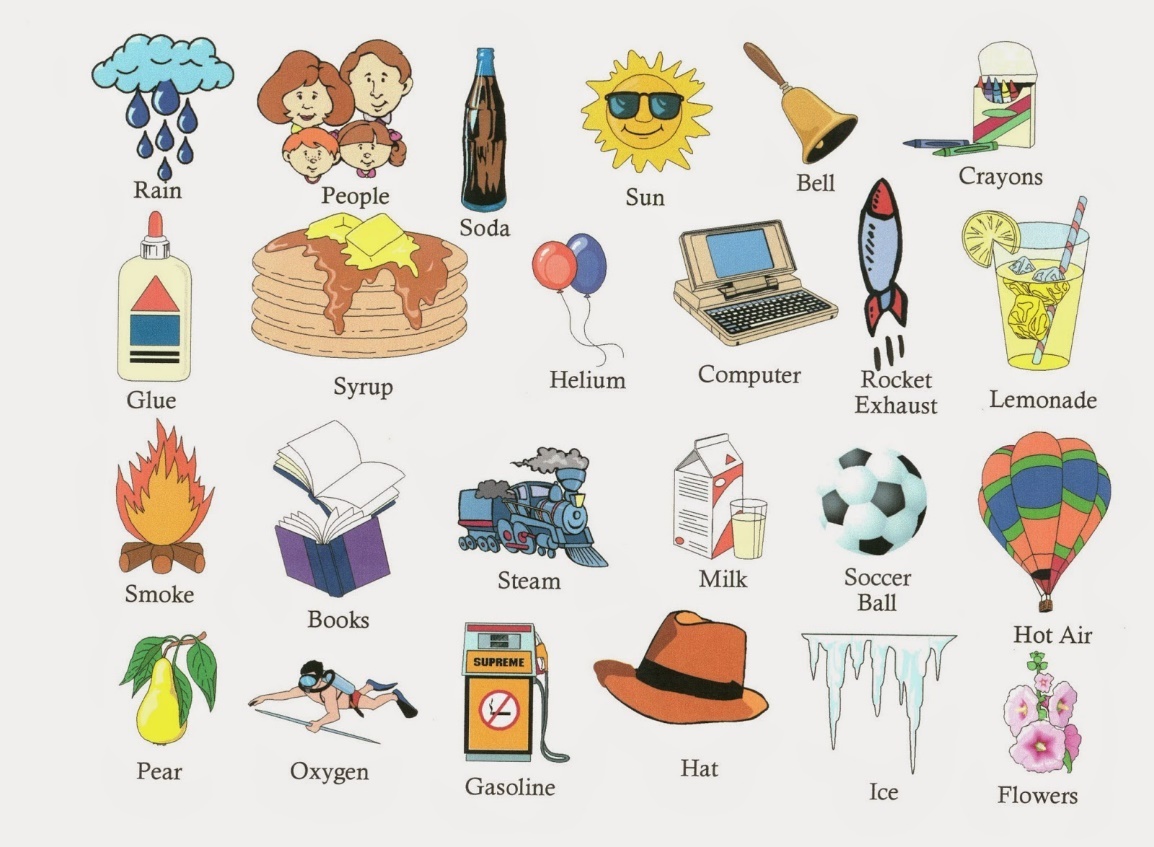 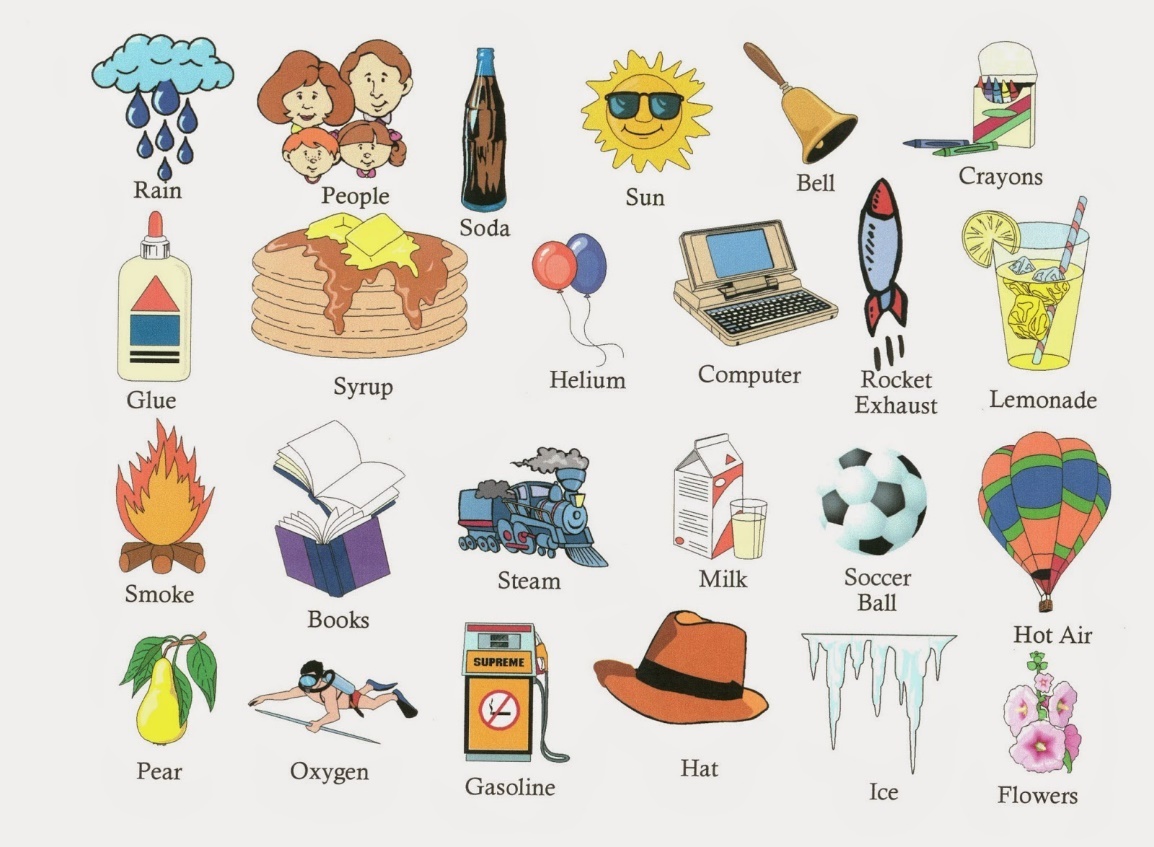 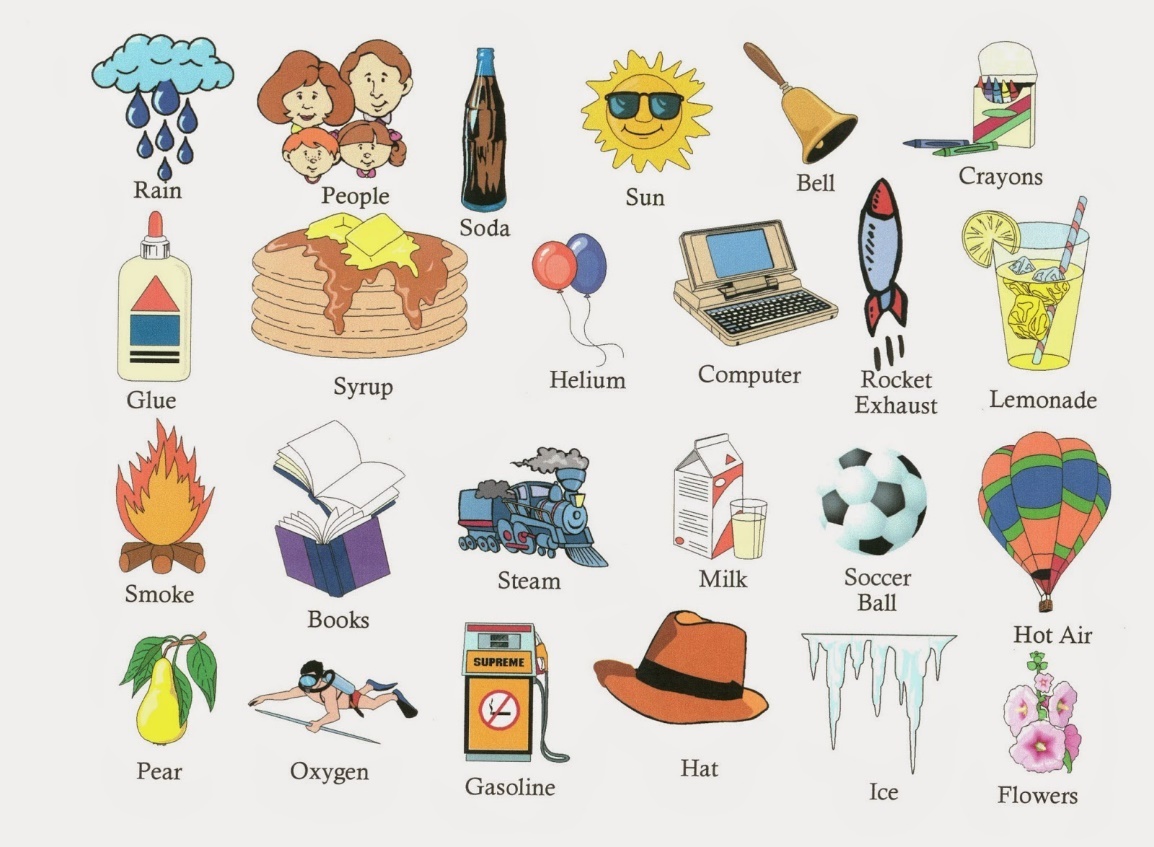 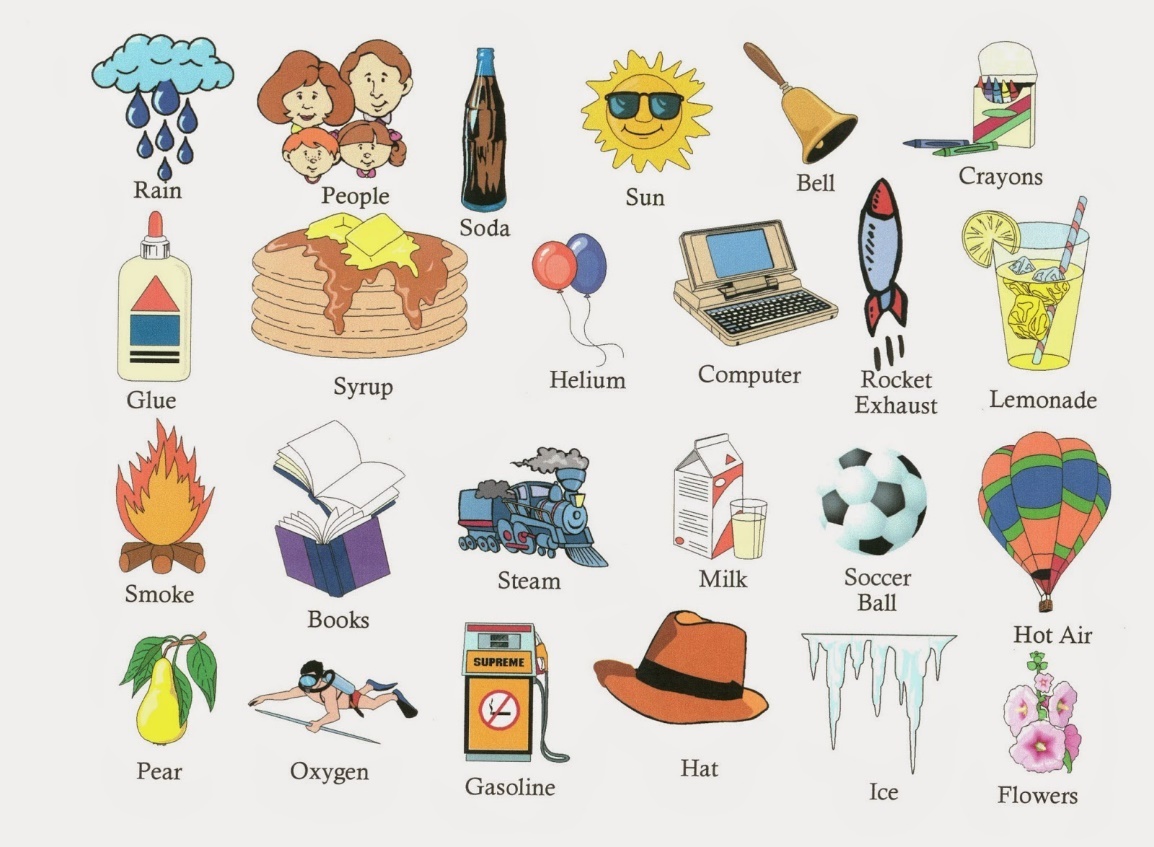 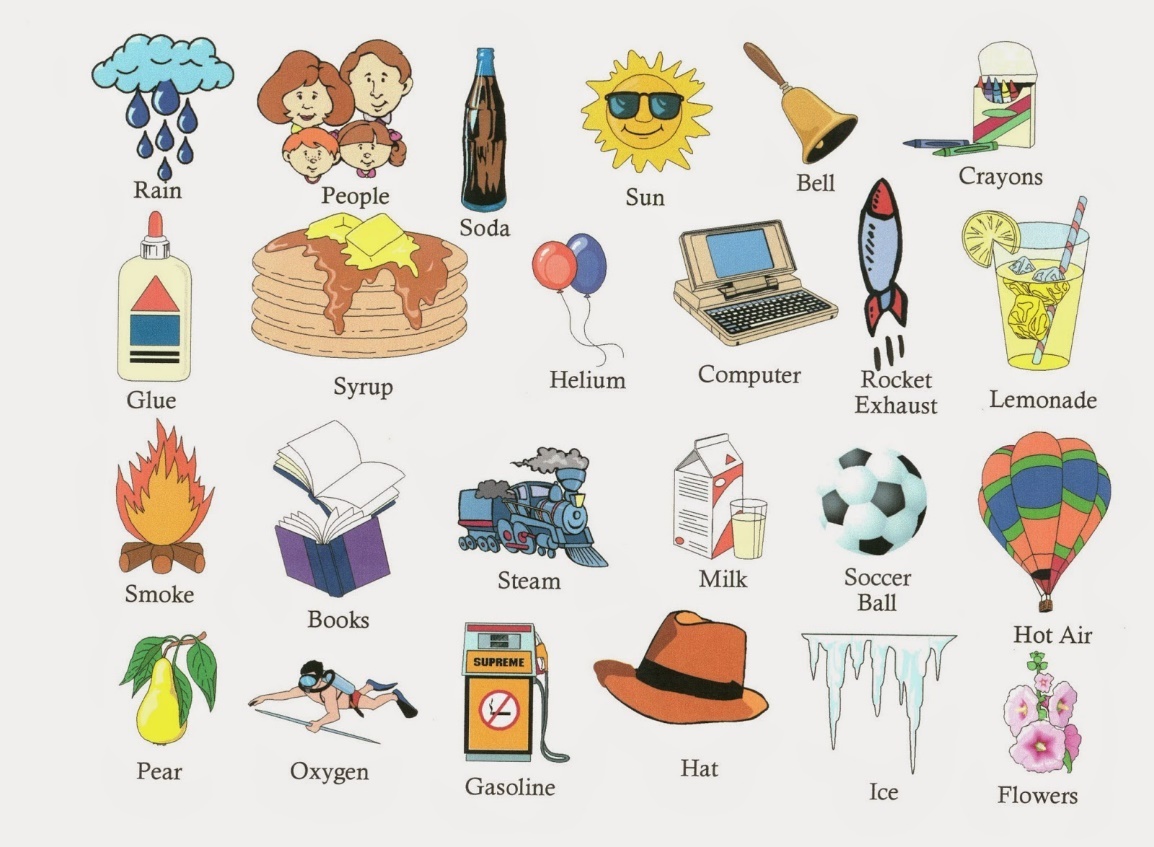 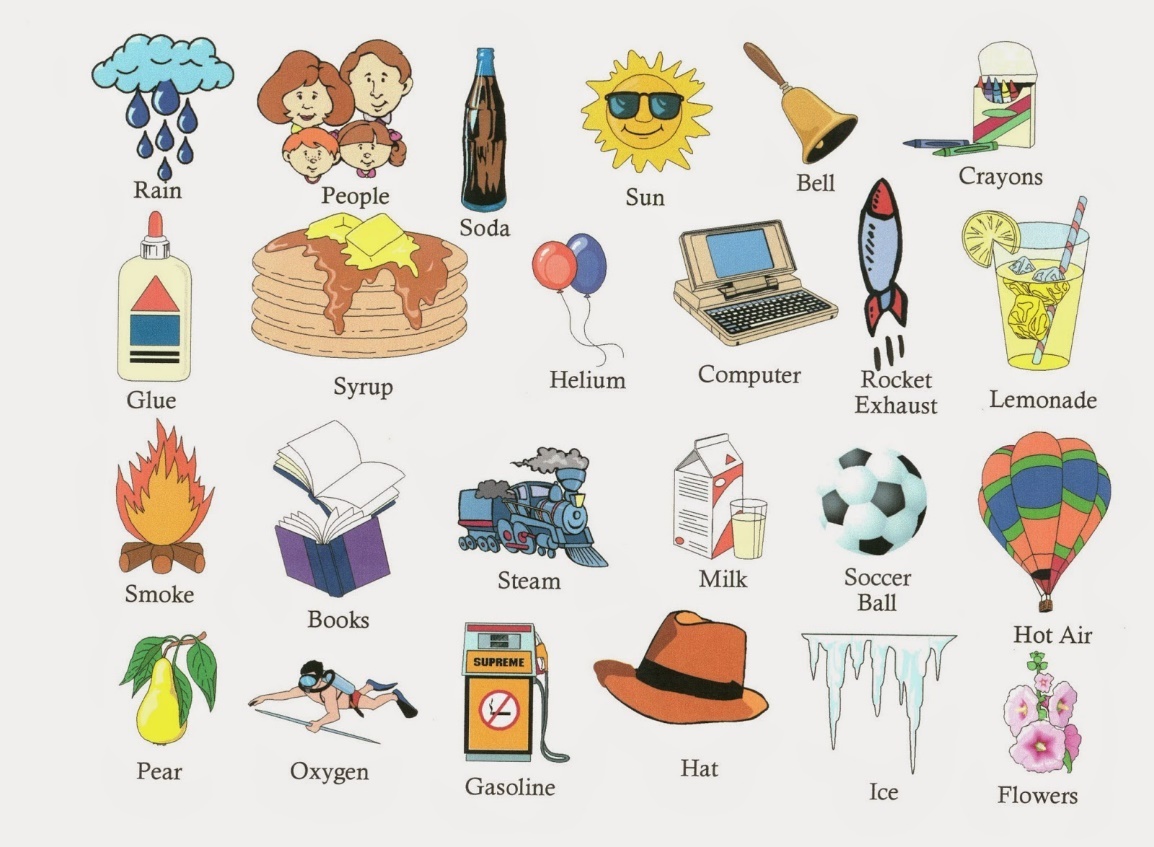 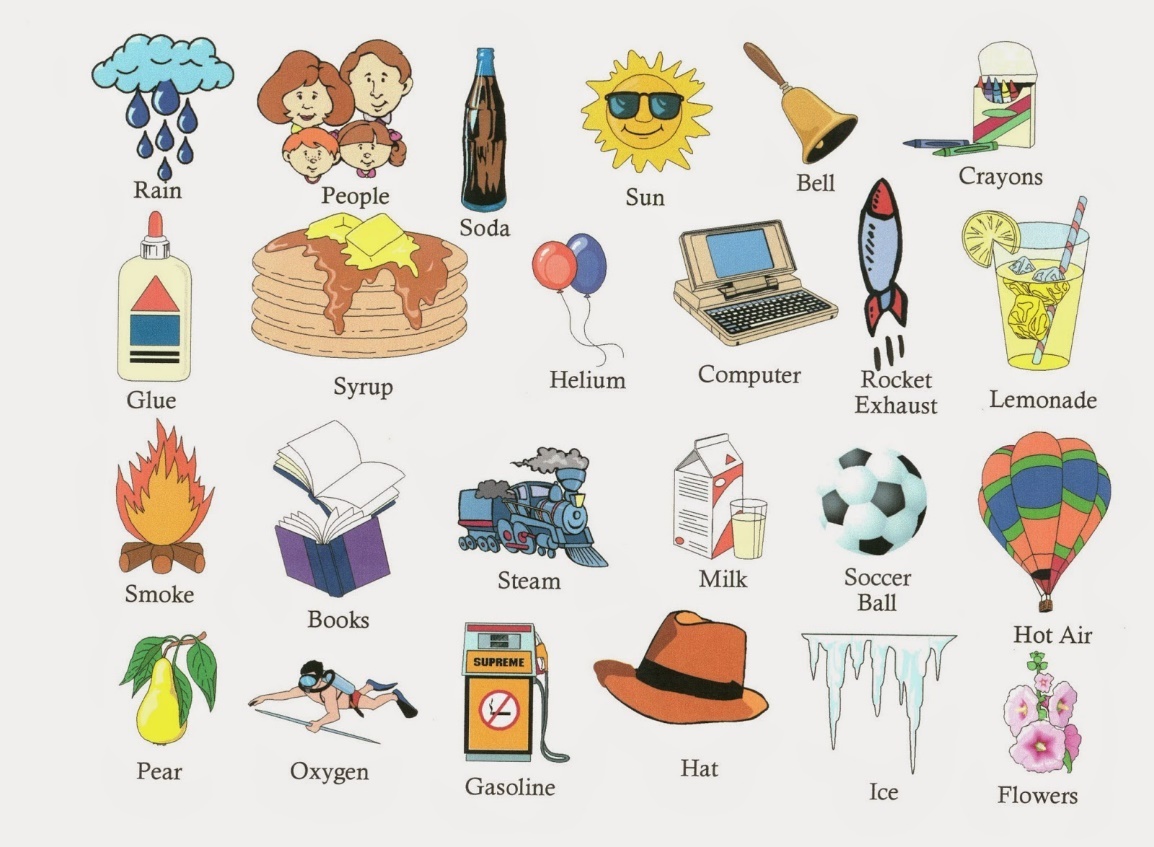 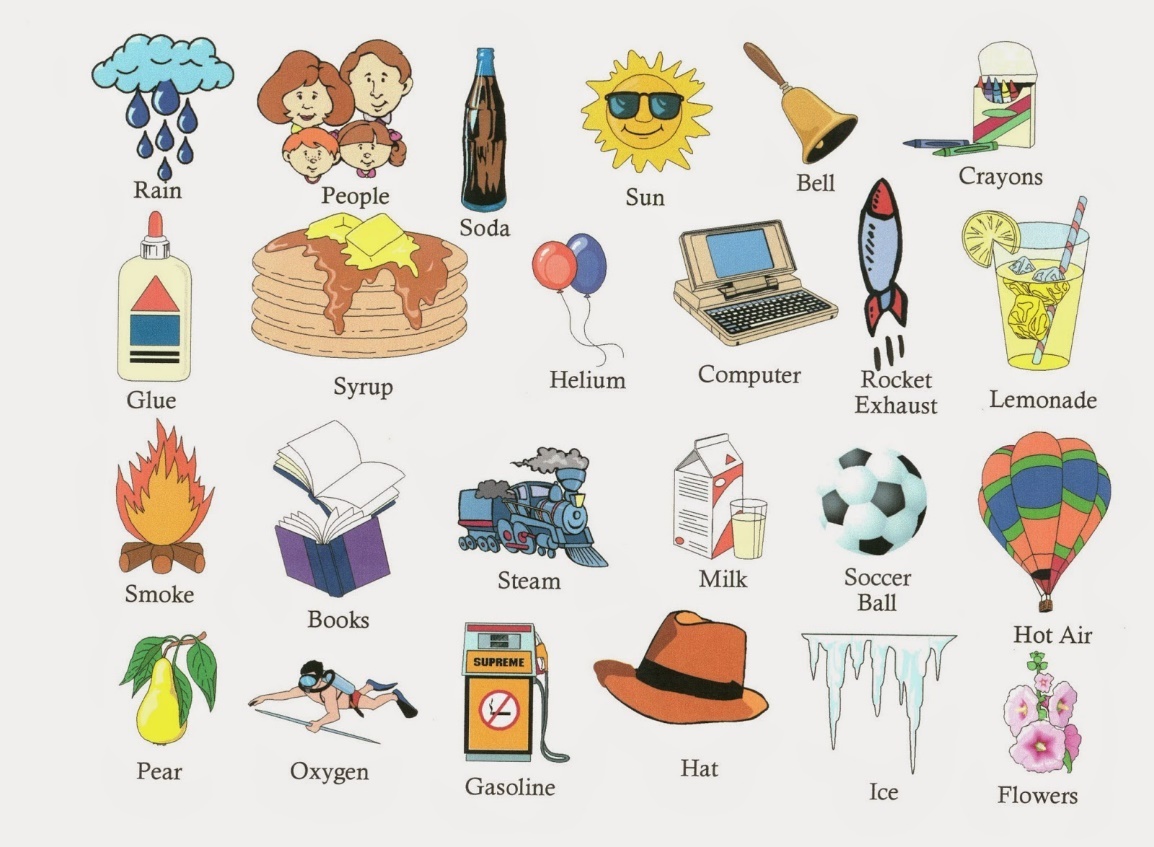 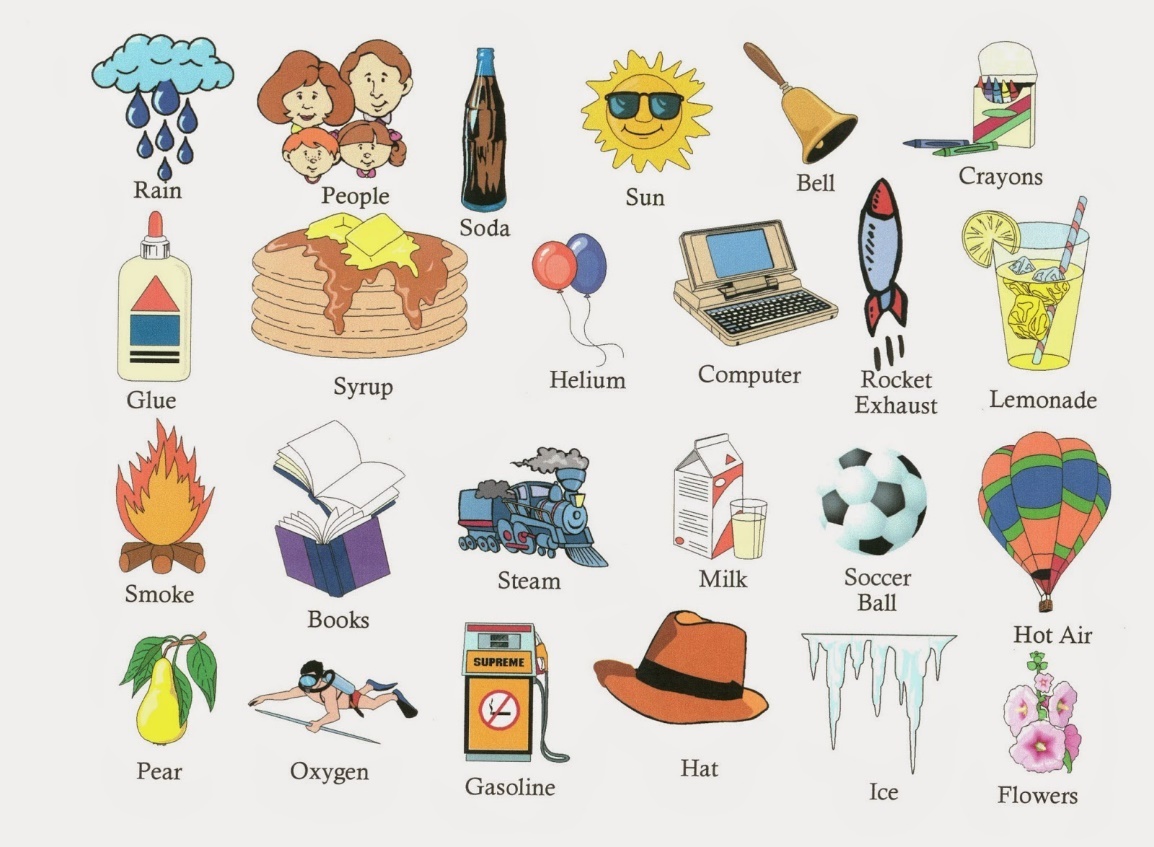 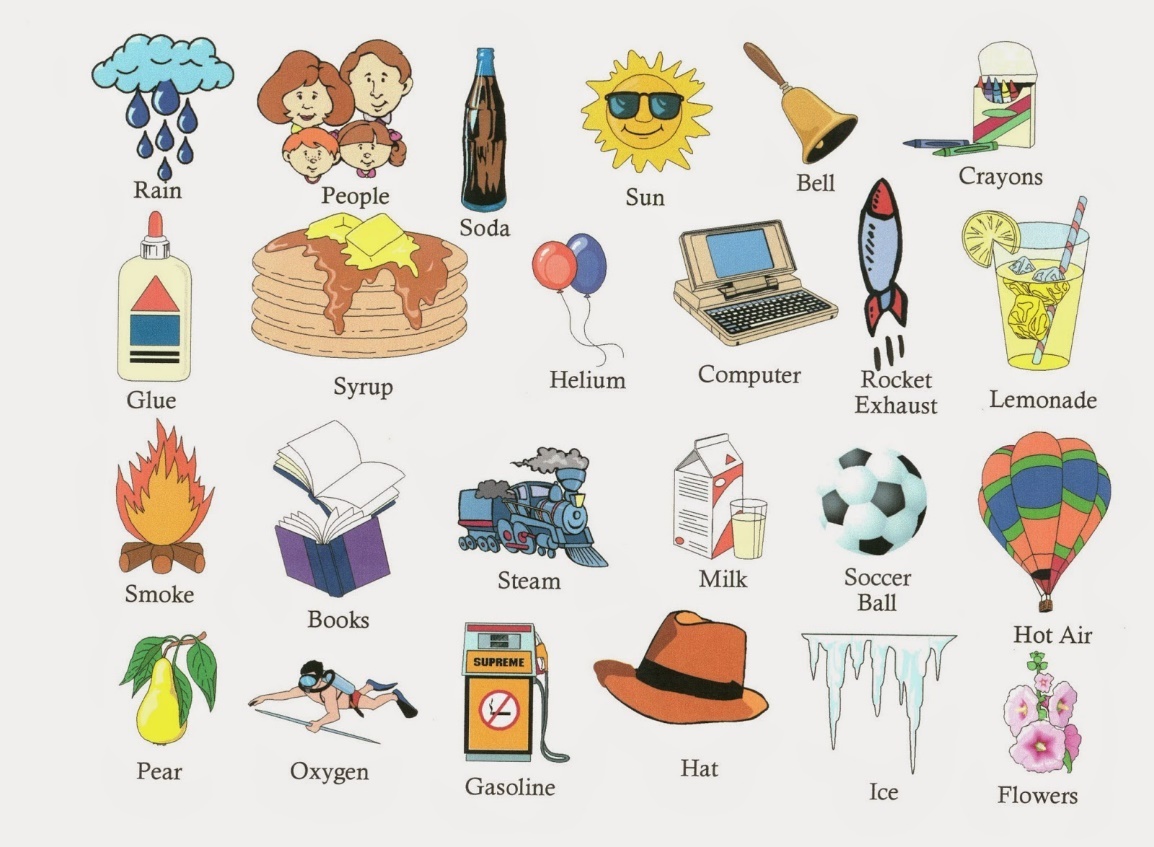 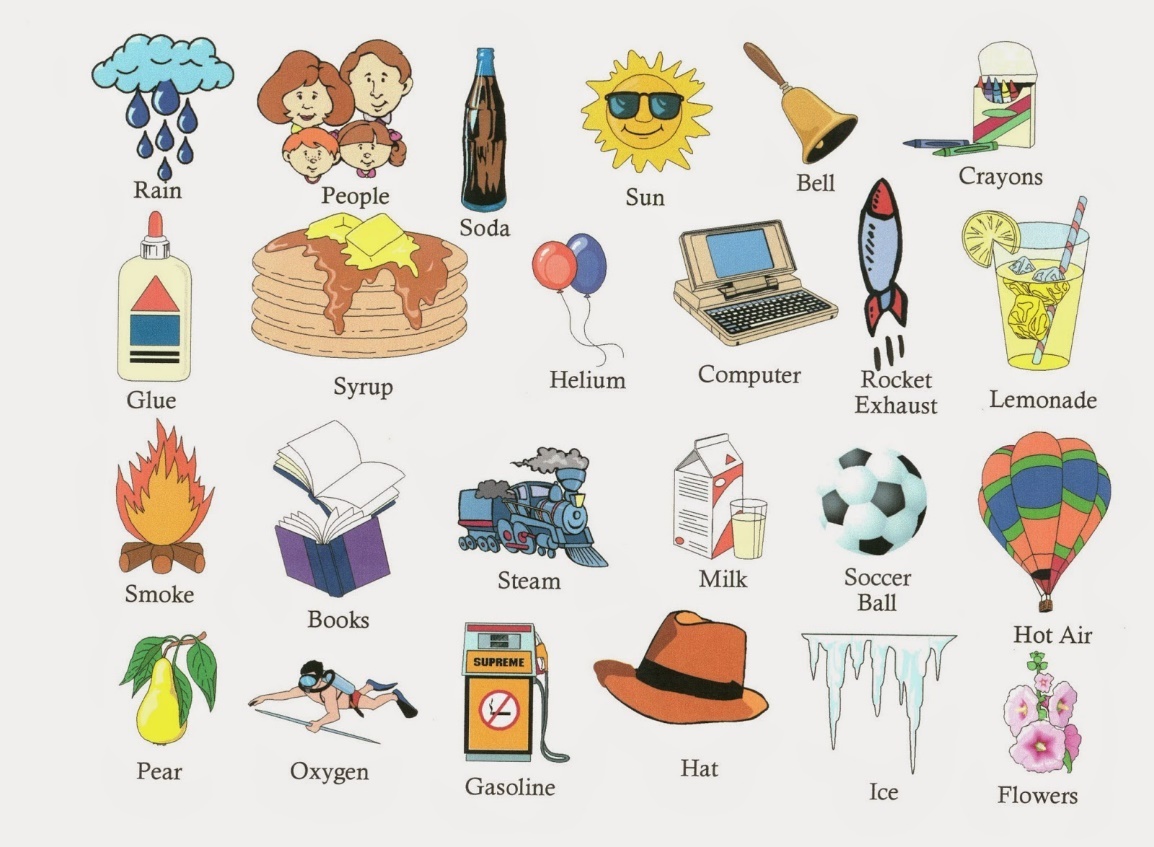 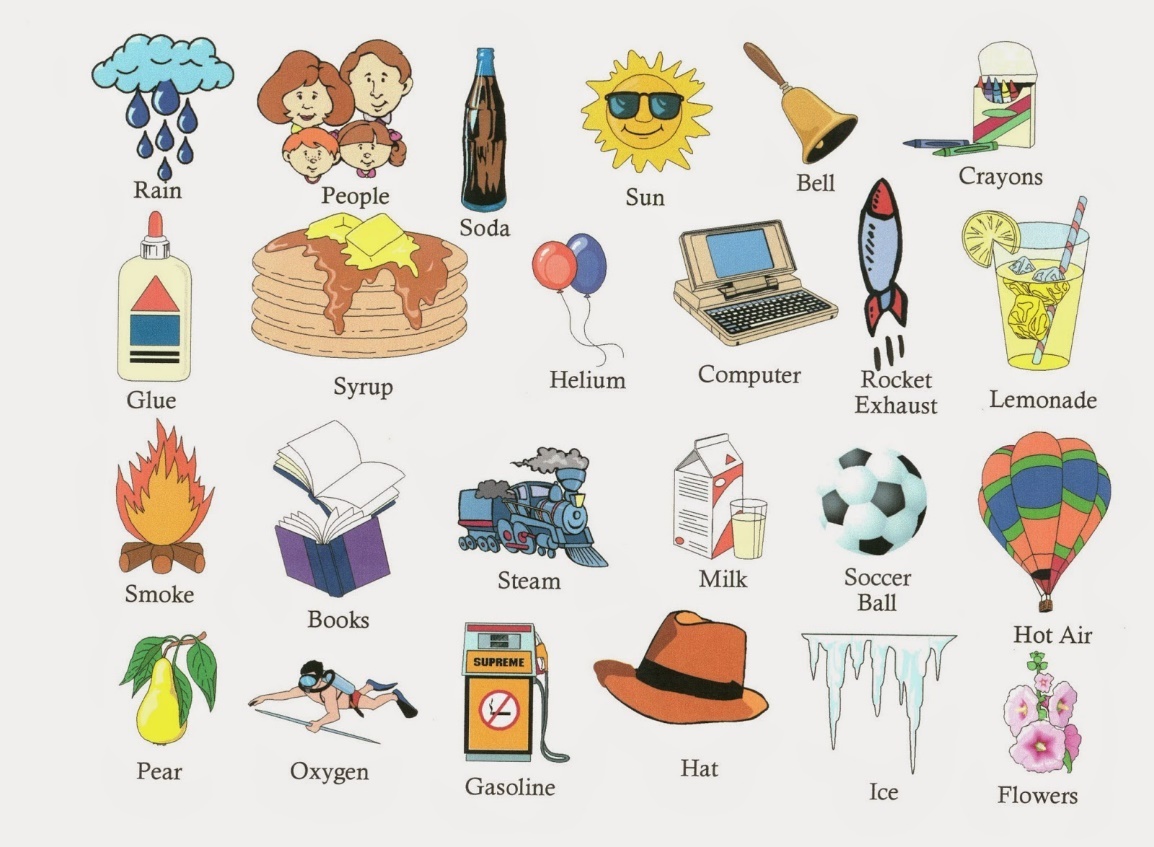 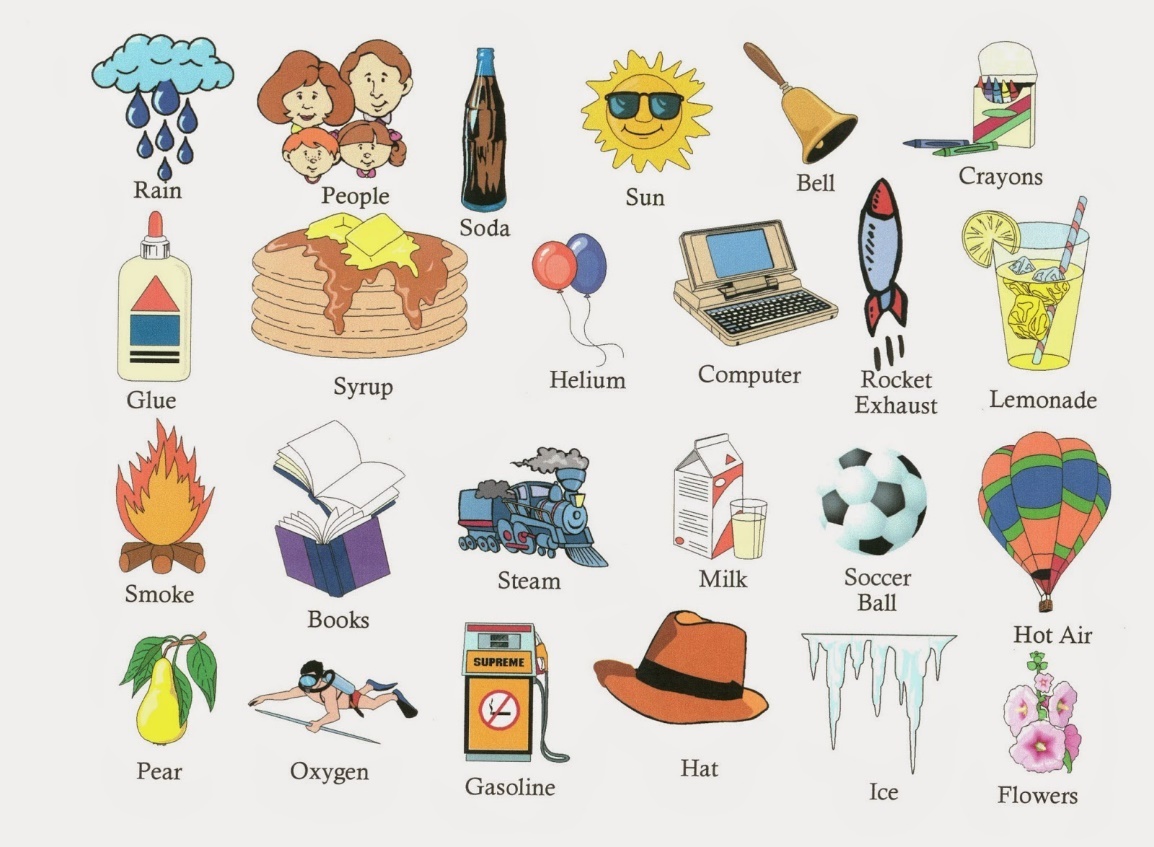 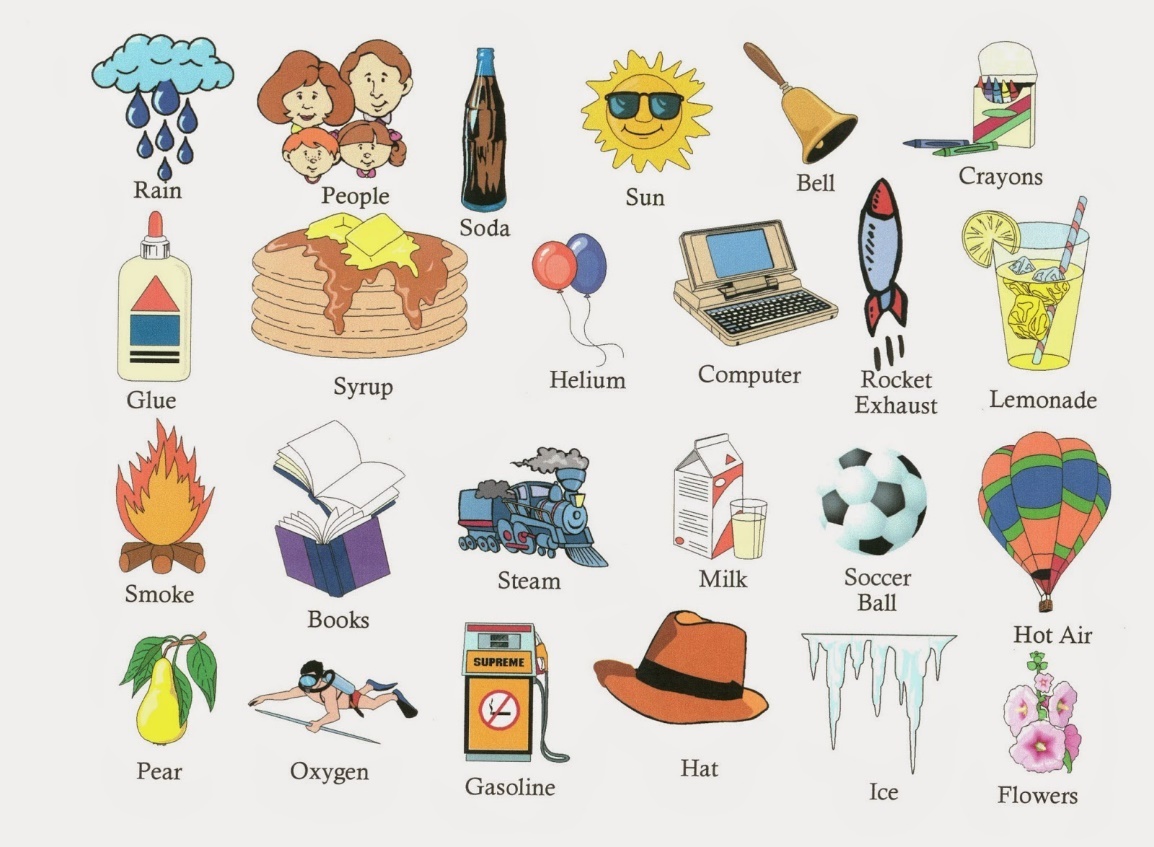 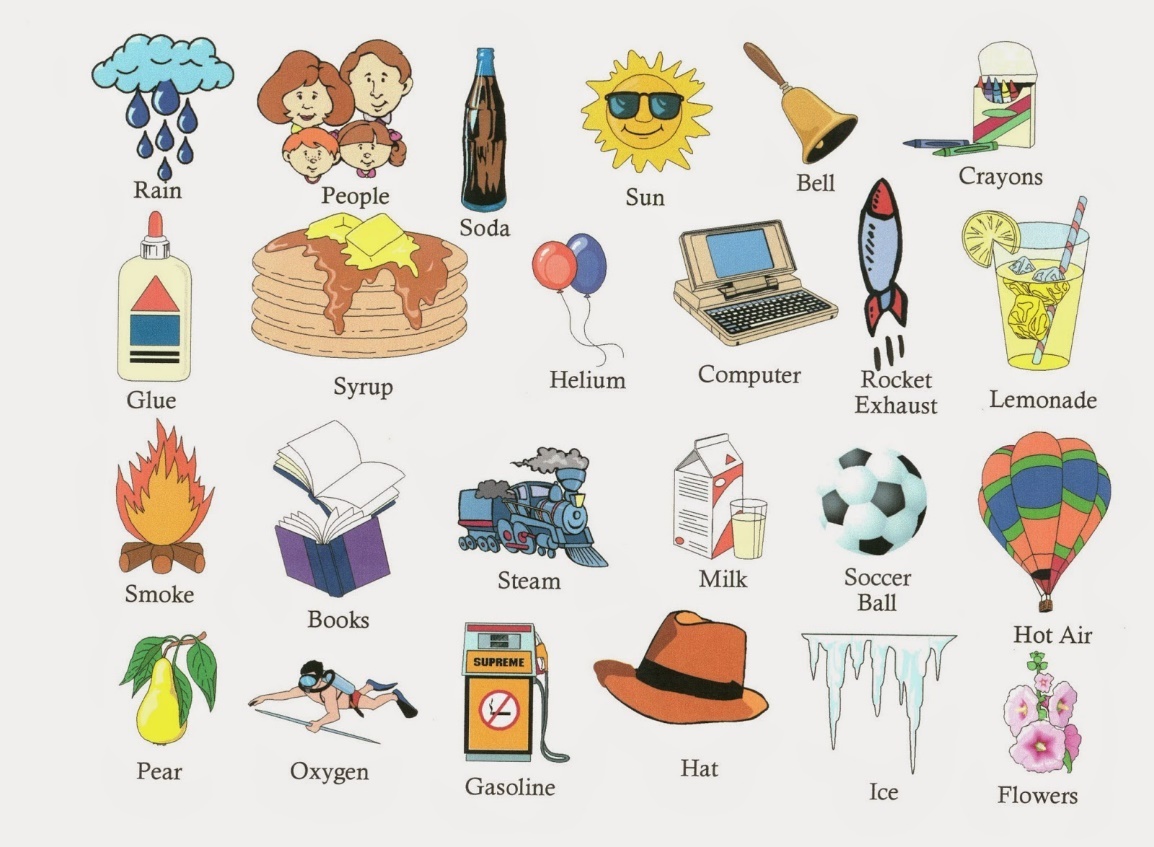 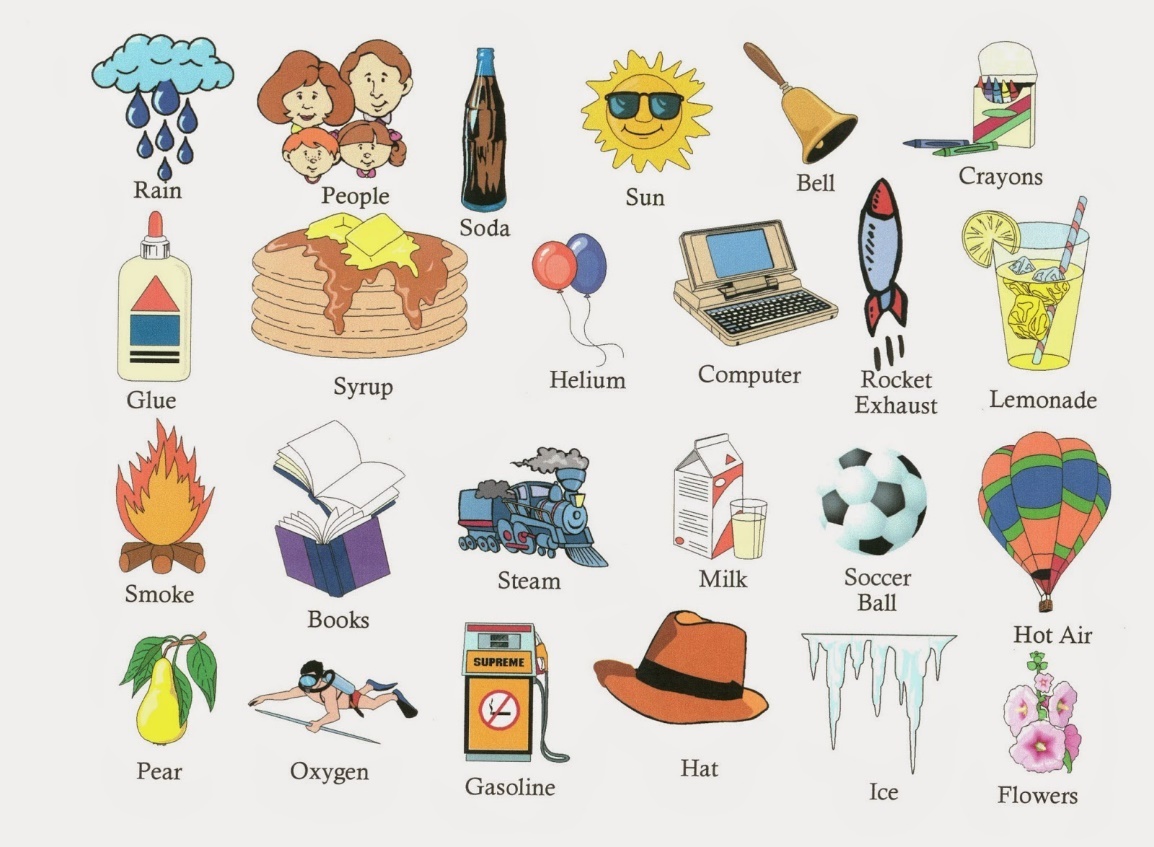 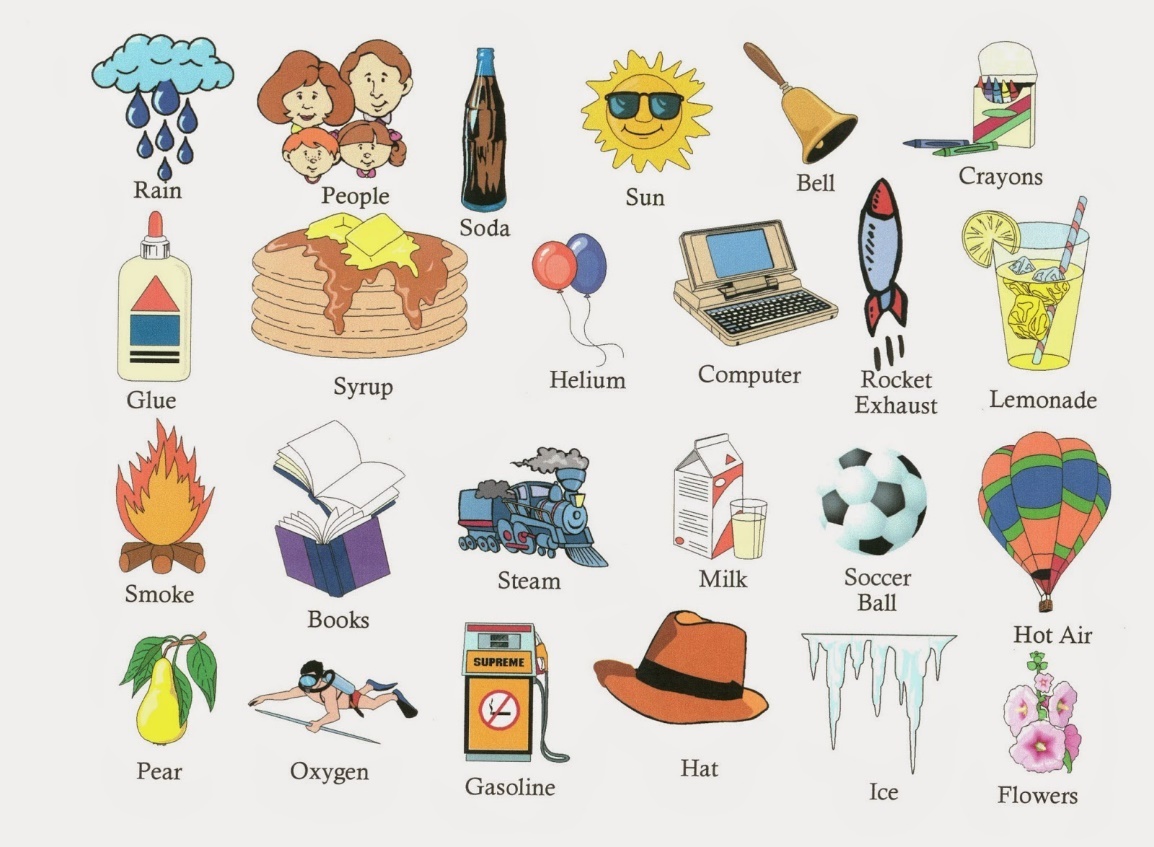 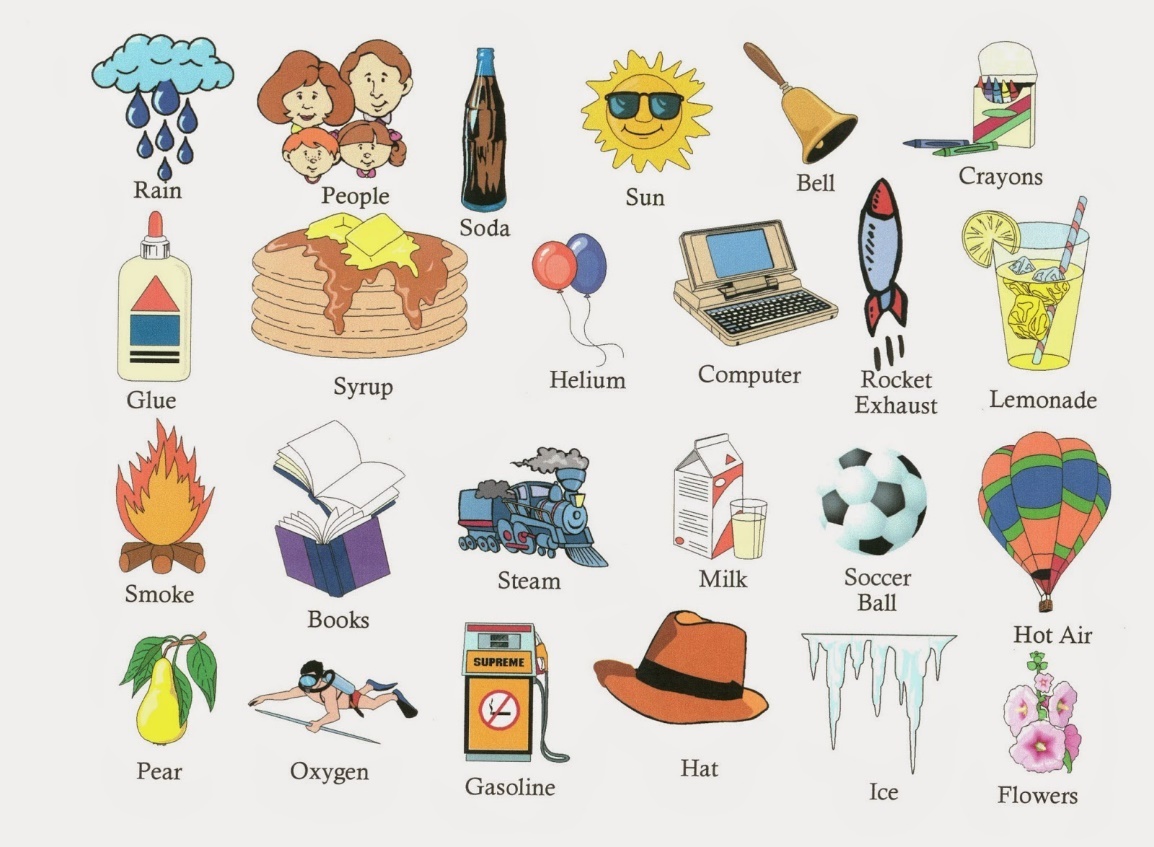 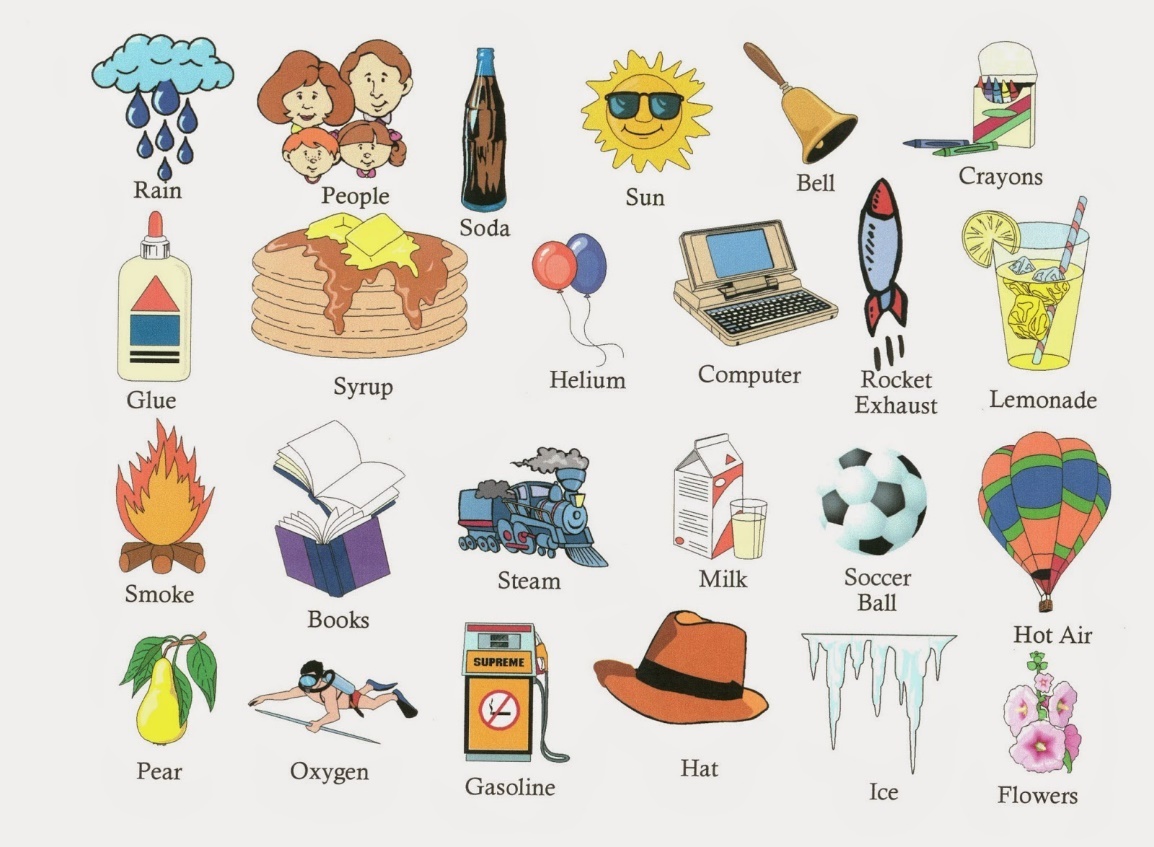 I. CÁC THỂ CỦA CHẤT : THỂ RẮN, THỂ LỎNG VÀ THỂ KHÍ
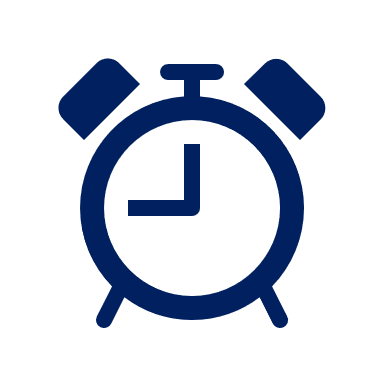 05 phút
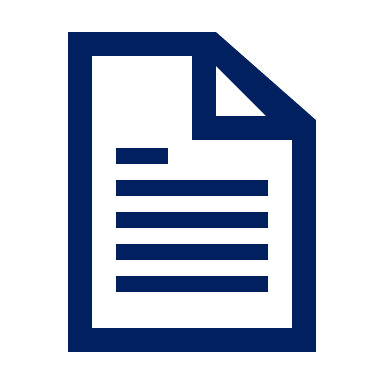 Phiếu số 2
Đọc sách mục I trang 30 và thực hiện thí nghiệm như Hình 10.1, 10.2,  trang 30 , 31
[Speaker Notes: Thanh màu cam được dùng như đồng hồ, biến mất sau 05 phút. Bấm vào hình đồng hồ để bắt đầu tính giờ.]
I. CÁC THỂ CỦA CHẤT : THỂ RẮN, THỂ LỎNG VÀ THỂ KHÍ
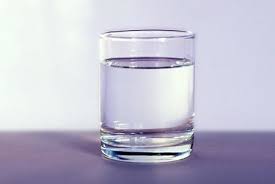 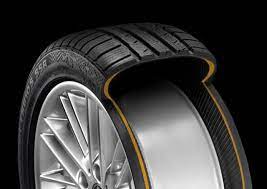 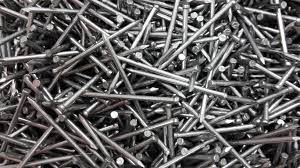 Nước
Sắt
Không khí trong lốp xe
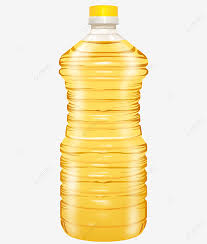 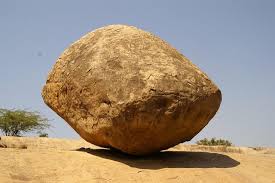 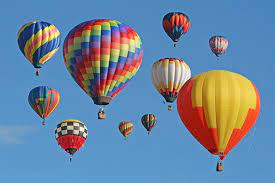 Đá
Không khí trong khinh khí cầu
Dầu ăn
I. CÁC THỂ CỦA CHẤT : THỂ RẮN, THỂ LỎNG VÀ THỂ KHÍ
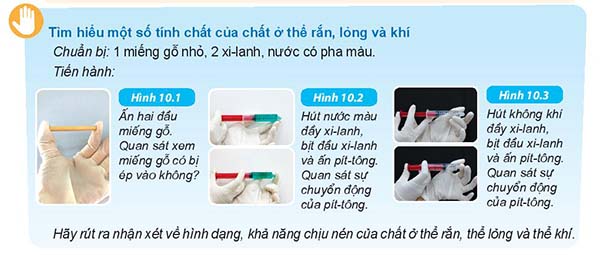 I. CÁC THỂ CỦA CHẤT : THỂ RẮN, THỂ LỎNG VÀ THỂ KHÍ
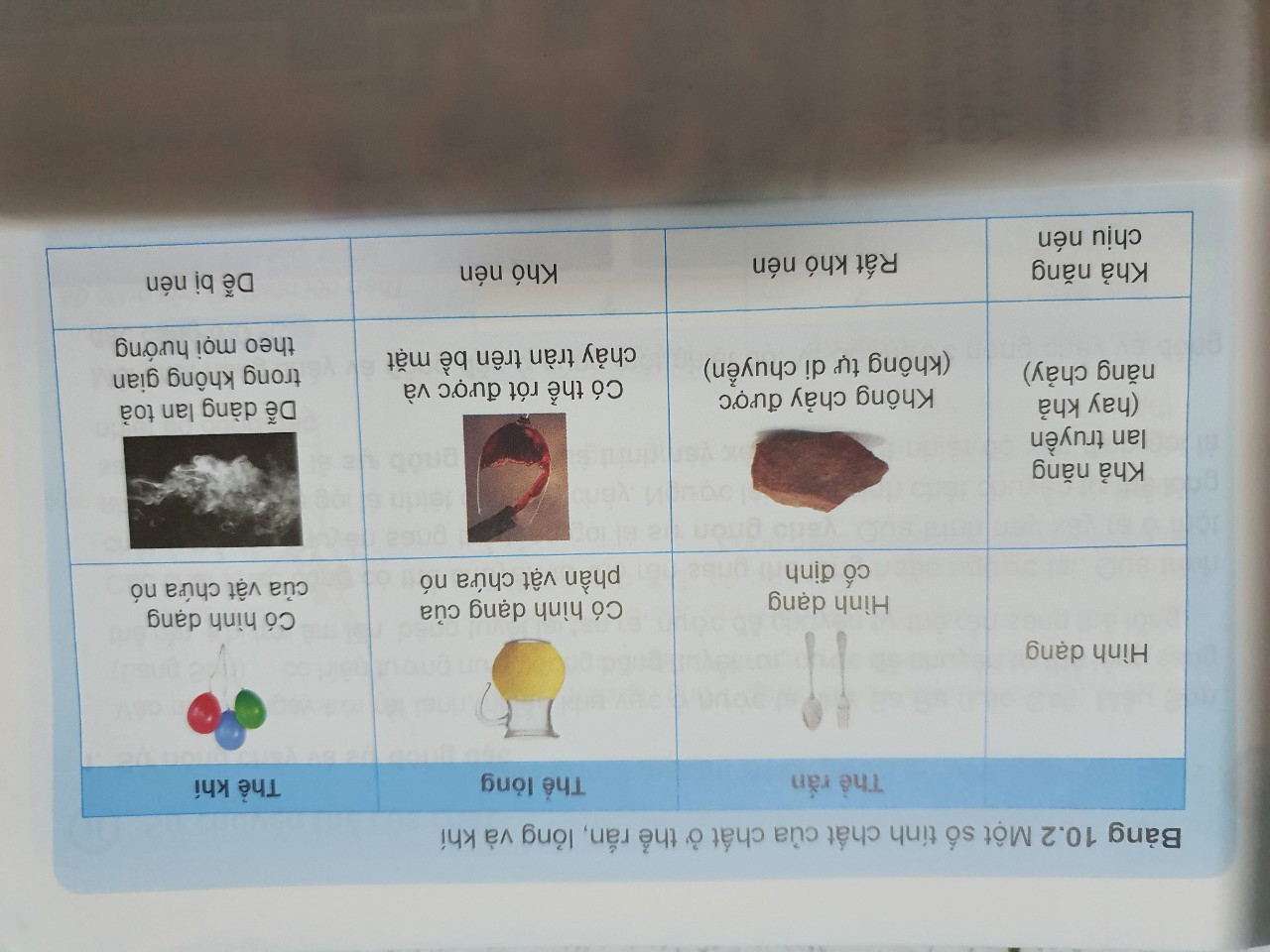 Chất lỏng và chất rắn rất khó bị nén
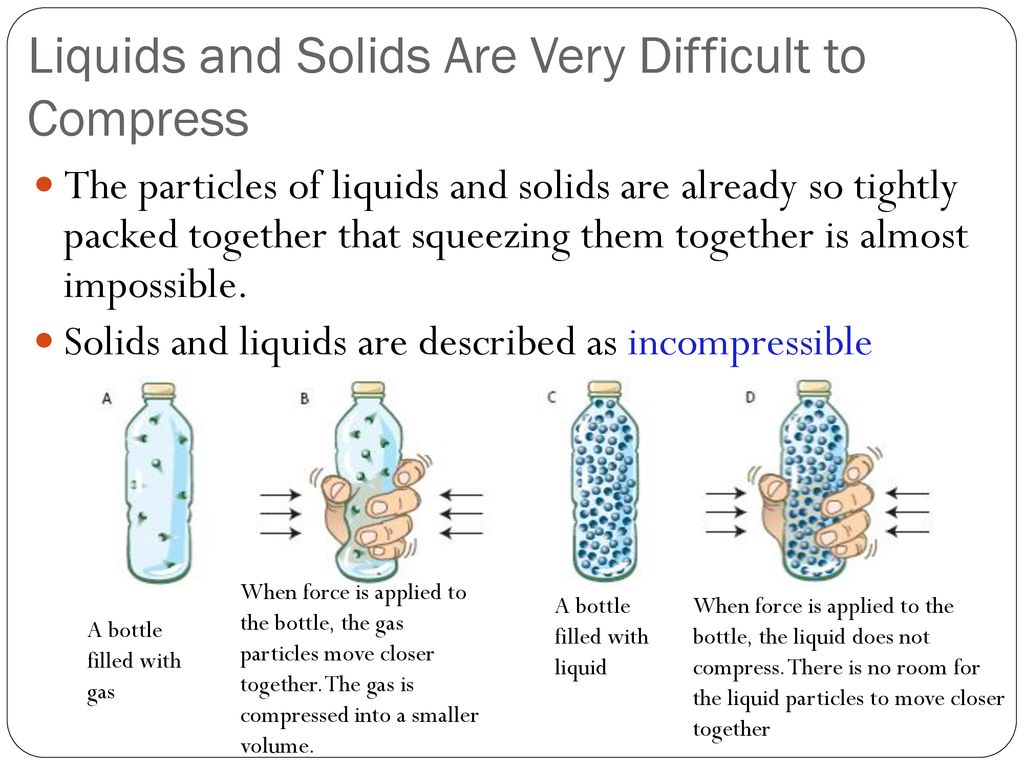 Khi tác dụng lực vào chai, các “hạt” nước không còn khoảng trống để di chuyển, nước khó bị nén.
Chai chứa đầy khí
Khi tác dụng lực vào chai, các “hạt” khí di chuyển lại gần nhau
Chai chứa đầy nước
I. CÁC THỂ CỦA CHẤT : THỂ RẮN, THỂ LỎNG VÀ THỂ KHÍ
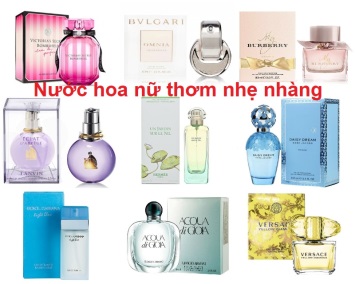 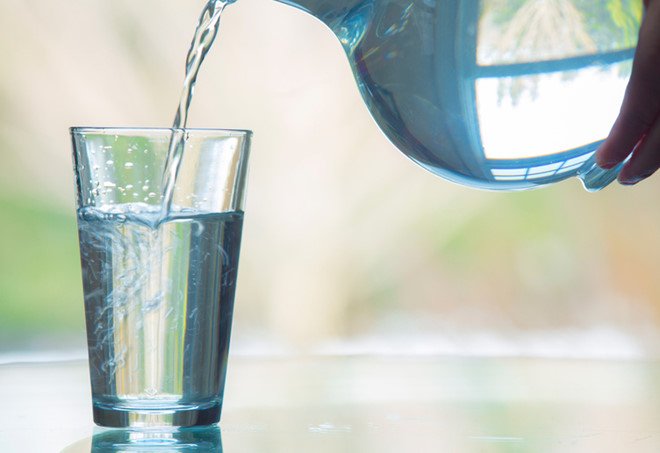 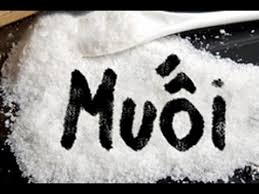 Nước tinh khiết (nước uống)
Có 3 loại chất: muối ăn, nước tinh khiết, nước hoa: Em có thể nhận ra ngay mùi của loại chất nào ? Điều này thể hiện tính chất gì của thể khí ?
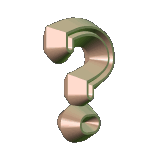 - Điều này thể hiện tính chất vật lí của chất ở thể khí. Đó là các phân tử của chất khí sẽ chuyển động hỗn độn không ngừng.
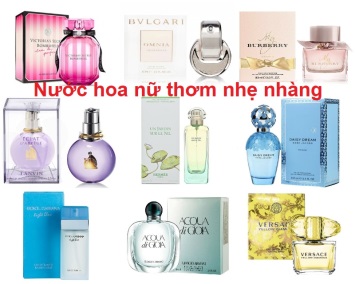 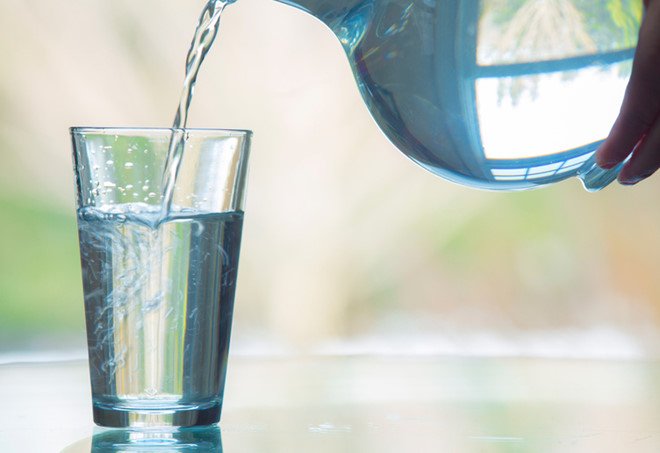 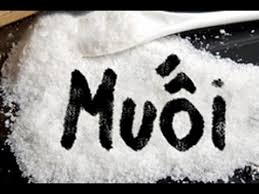 Mùi nước hoa là thể khí
Nước tinh khiết
thể lỏng
thể rắn
I. CÁC THỂ CỦA CHẤT : THỂ RẮN, THỂ LỎNG VÀ THỂ KHÍ
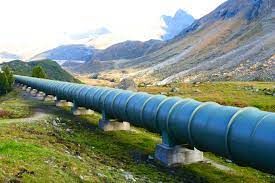 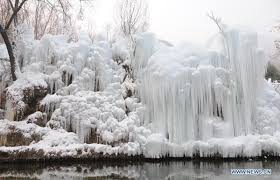 ? Nước từ nhà máy nước được dẫn đến các hộ dân qua các đường ống. Điều này thể hiện tính chất gì của chất ở thể lỏng ? 
? Ta có thể đi được trên mặt nước đóng bang đủ dày. Điều này thể hiện tính chất gì của chất ở thể rắn ?
- Nước từ nhà máy nước được dẫn đến các hộ dân qua các đường ống điều này thể hiện tính chất vật lí của chất ở thể lỏng. Chất lỏng không có hình dạng nhất định, chảy từ cao xuống thấp, lan ra khắp mọi phía 
- Khi nước đóng thành băng, nó cứng và sẽ nổi lên trên mặt nước do đó ta có thể đi được trên mặt nước đóng băng.
I. CÁC THỂ CỦA CHẤT : THỂ RẮN, THỂ LỎNG VÀ THỂ KHÍ
Em hãy quan sát : Nước đá, nước lỏng, hơi nước và điền vào bảng sau :
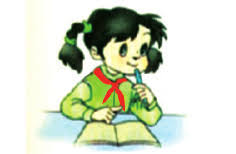 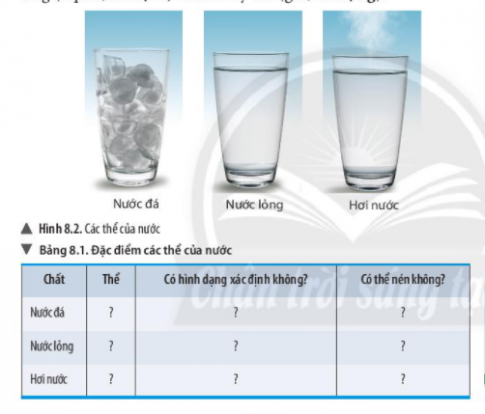 Có
Không
Rắn
Lỏng
Không
Không
Khí
Không
Có
I. CÁC THỂ CỦA CHẤT : THỂ RẮN, THỂ LỎNG VÀ THỂ KHÍ
Các thể của nước
Chất tồn tại ở ba thể (trạng thái) cơ bản: rắn (solid, kí hiệu s), lỏng (liquid, kí hiệu l) và khí hay hơi (gas, kí hiệu g).
Nước có thể tồn tại ở những thể nào ?
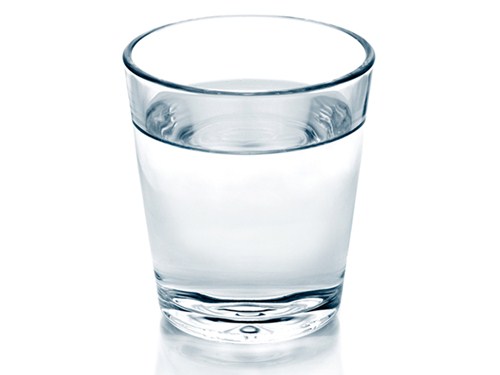 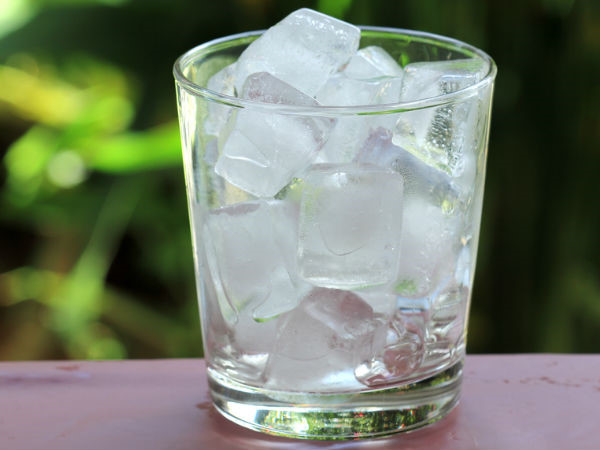 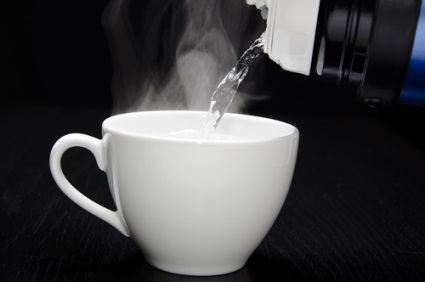 Hơi nước
Nước lỏng
Nước đá
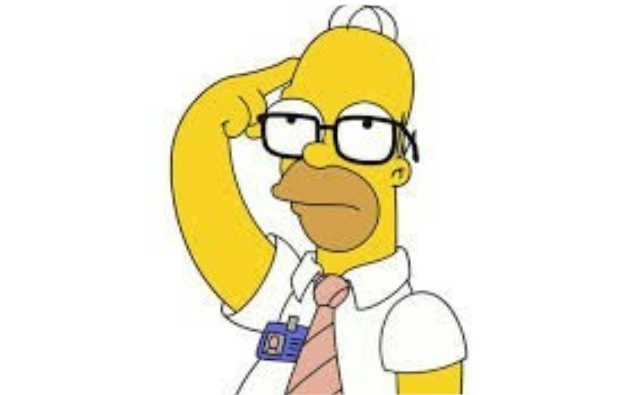 Các chất đều được cấu tạo từ những hạt vô cùng nhỏ bé mà mắt thường không nhìn thấy được.
Chất lỏng
Chất khí
Chất rắn
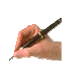 Đặc điểm cơ bản 3 thể của chất:
* Ở thể rắn: 
Các hạt liên kết chặt chẽ
Có hình dạng và thể tích xác định.
Rất khó bị nén
* Ở thể lỏng:
Các hạt liên kết không chặt chẽ
Có hình dạng không xác định, có thể tích xác định
Khó bị nén
* Ở thể khí/ hơi
Các hạt chuyển động tự do.
Có hình dạng và thể tích không xác định
Dễ bị nén
VD:  nước đá, viên gạch,...
VD: nước uống , dầu ăn,...
VD: hơi nước , khí gas, mùi dầu thơm...
BÀI 10 : CÁC THỂ CỦA CHẤT VÀ SỰ CHUYỂN THỂ
I. CÁC THỂ CỦA CHẤT : THỂ RẮN, THỂ LỎNG VÀ THỂ KHÍ 
II. SỰ CHUYỂN THỂ CỦA CHẤT
II. SỰ CHUYỂN THỂ CỦA CHẤT 
1. Sự nóng chảy và sự đông đặc
Đọc sách mục II trang 32 và quan sát Hình 10.4 a, b.
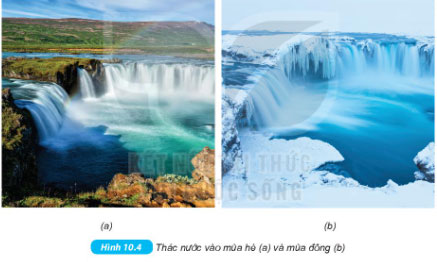 II. SỰ CHUYỂN THỂ CỦA CHẤT 
1. Sự nóng chảy và sự đông đặc
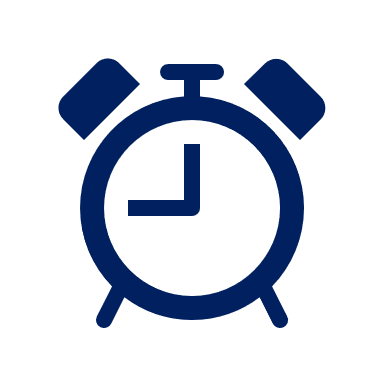 Phiếu số 3
05 phút
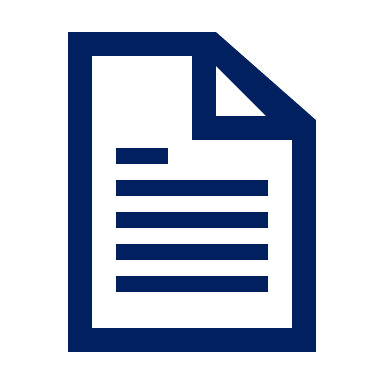 Đọc sách mục II trang 32 và quan sát Hình 10.4 a, b.
1. Thế nào là sự nóng chảy ? Sự nóng chảy xảy ra ở nhiệt độ nào ?
2. Thế nào là sự đông đặc ? Sự đông đặc xảy ra ở nhiệt độ nào ?
3. Nhiệt độ nóng chảy của sắt, thiếc và thuỷ ngân lần lượt là 1538oC, 232oC, -39oC. Hãy dự đoán chất nào là chất lỏng ở nhiệt độ thường.
4. Khi để cục đá ở nhiệt độ phòng em thấy có hiện tượng gì ? Tại sao?
5. Quan sát Hình 10.4 và trình bày sự chuyển thể đã diễn ra ở thác nước khi chuyển sang mùa hè (hình a) và khi chuyển sang mùa đông (hình b).
[Speaker Notes: Thanh màu cam được dùng như đồng hồ, biến mất sau 05 phút. Bấm vào hình đồng hồ để bắt đầu tính giờ.]
II. SỰ CHUYỂN THỂ CỦA CHẤT 
1. Sự nóng chảy và sự đông đặc
5. Quan sát Hình 10.4 và trình bày sự chuyển thể đã diễn ra ở thác nước khi chuyển sang mùa hè (hình a) và khi chuyển sang mùa đông (hình b).
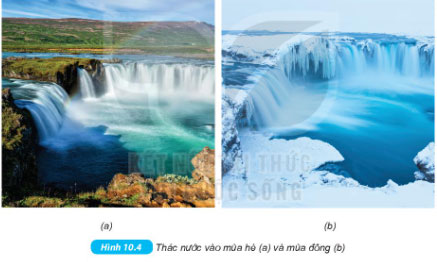 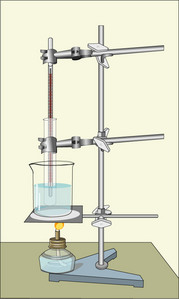 Link theo dõi nhiệt độ của nước đá trong quá trình nóng chảy : https://youtu.be/nZWJYfTNFyk
[Speaker Notes: Link theo dõi nhiệt độ của nước đá trong quá trình nóng chảy : https://youtu.be/nZWJYfTNFyk]
II. SỰ CHUYỂN THỂ CỦA CHẤT 2. Sự hóa hơi và sự ngưng tụ
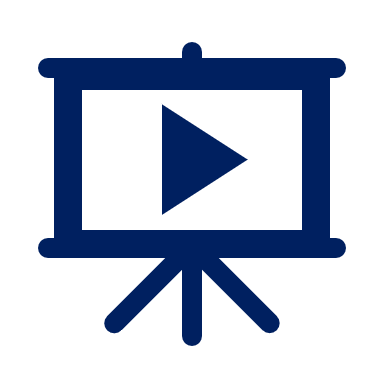 Link video:https://www.youtube.com/watch?v=PT5P4b3m4iI  youtube.com/watch?v=PT5P4b3m4iI
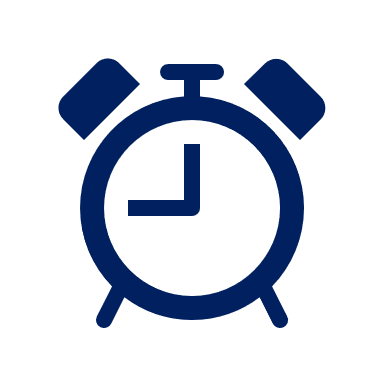 02 phút
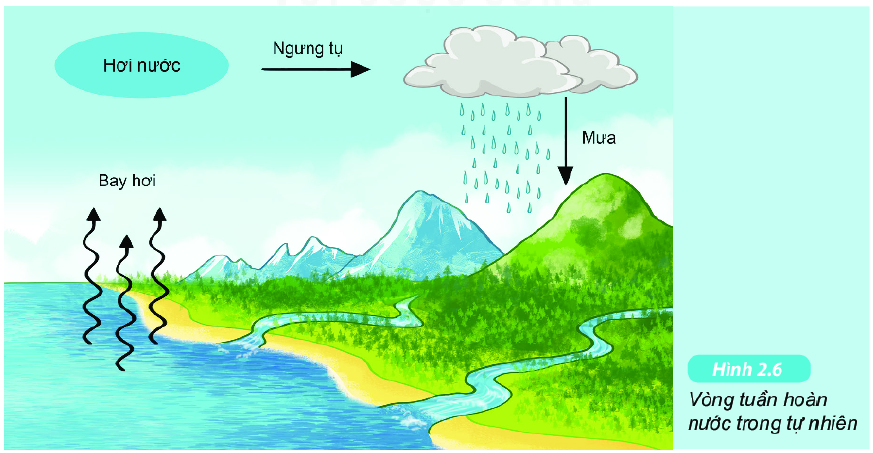 Xem video về hành trình của một giọt nước.
Nêu các quá trình đã diễn ra.
[Speaker Notes: Thanh màu cam được dùng như đồng hồ, biến mất sau 02 phút. Bấm vào hình đồng hồ để bắt đầu tính giờ.
Link video: https://www.youtube.com/watch?v=PT5P4b3m4iI]
2. Sự hóa hơi và sự ngưng tụ
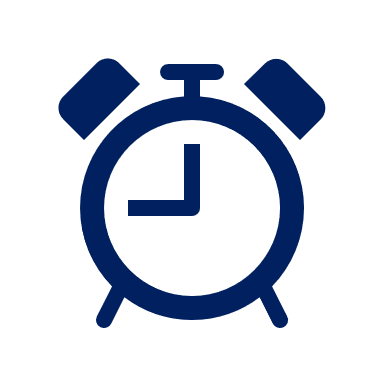 Phiếu số 4
03 phút
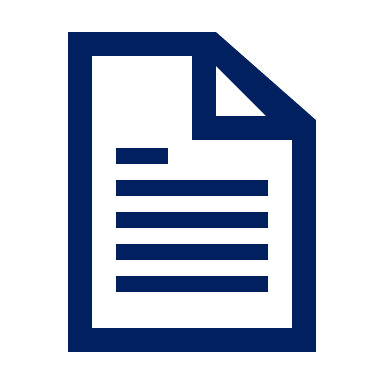 Đọc sách mục 2 trang 33 và hoàn thành sơ đồ sau.
Sự sôi
Sự bay hơi
Sự bay hơi
Sự ngưng tụ
- Xảy ra cả trên bề mặt và trong lòng khối chất lỏng
- Chỉ xảy ra ở nhiệt độ sôi
-Sự chuyển thể giữa thể lỏng và thể khí
-Xảy ra ở mọi nhiệt độ
Sự chuyển thể từ thể khí (hơi) sang thể lỏng của chất
Sự chuyển thể từ thể lỏng sang thể khí (hơi) của chất
-Xảy ra trên bề mặt chất lỏng
-Xảy ra ở mọi nhiệt độ
Sự chuyển thể từ thể lỏng sang thể khí (hơi) của chất
[Speaker Notes: Thanh màu cam được dùng như đồng hồ, biến mất sau 05 phút. Bấm vào hình đồng hồ để bắt đầu tính giờ.]
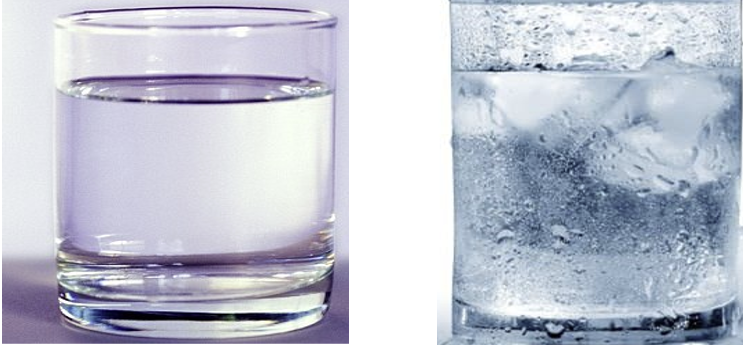 Hơi nước gặp lạnh ngưng tụ
Thí nghiệm
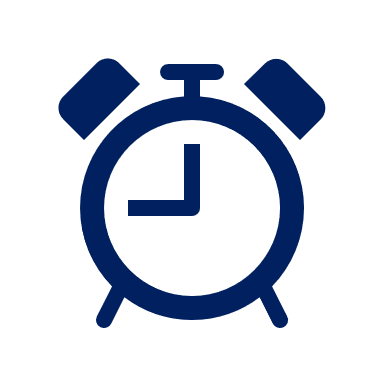 Phiếu số 5
10 phút
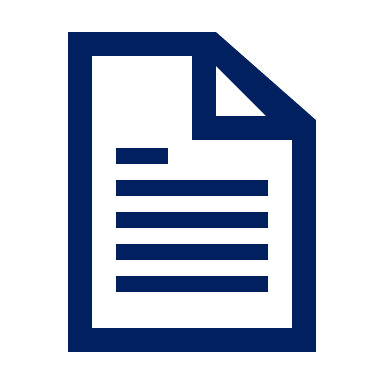 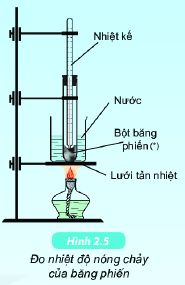 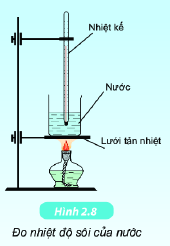 Nhóm số lẻ: TN đo nhiệt độ nóng chảy của băng phiến.
Nhóm số chẵn: TN đo nhiệt độ sôi của nước.
[Speaker Notes: Thanh màu cam được dùng như đồng hồ, biến mất sau 10 phút. Bấm vào hình đồng hồ để bắt đầu tính giờ.]
THÍ NGHIỆM 1
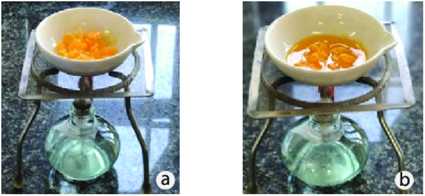 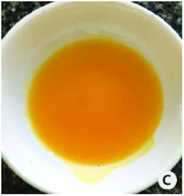 17 Em hãy quan sát thí nghiệm và cho biết có những quá trình chuyển thể nào đã xảy ra?
THÍ NGHIỆM 2
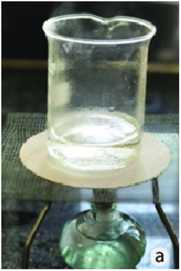 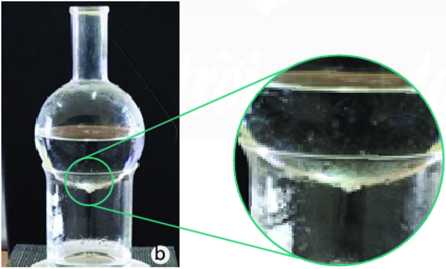 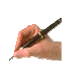 Sự nóng chảy là quá trình chuyển từ thể rắn sang thể lỏng của chất.
Sự đông đặc là quá trình chuyển từ thể lỏng sang thể rắn của chất.
Sự bay hơi là quá trình chuyên từ thể lỏng sang thể hơi của chất.
Sự ngưng tụ là quá trình chất chuyển từ thể khí (hơi) sang thể lỏng. 
Sự sôi là quá trình bay hơi xảy ra trong lòng và cả trên mặt thoáng của chất lỏng. Sự sôi là trường hợp đặc biệt của sự bay hơi.
Em hãy lấy ví dụ trong cuộc sống ứng với mỗi quá tình chuyển thể: nóng chảy, đông đặc , bay hơi, sôi và ngưng tụ
Tóm tắt các quá trình chuyển thể của chất:
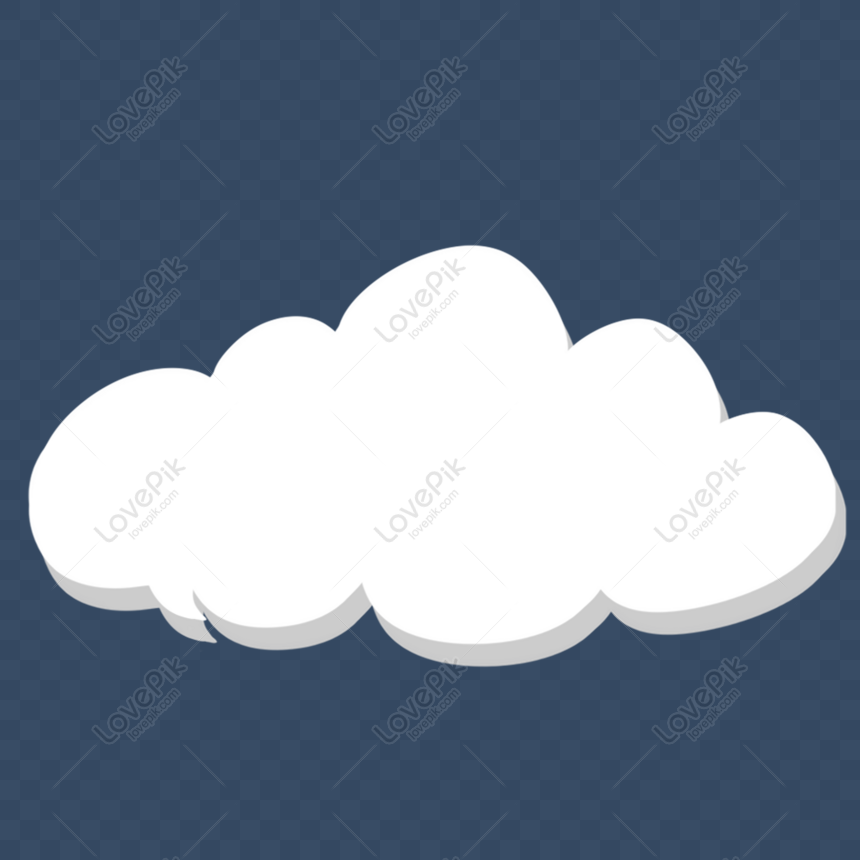 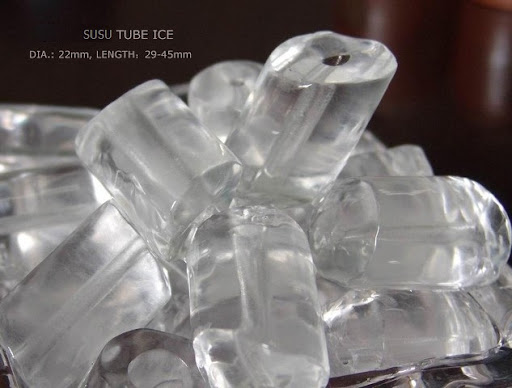 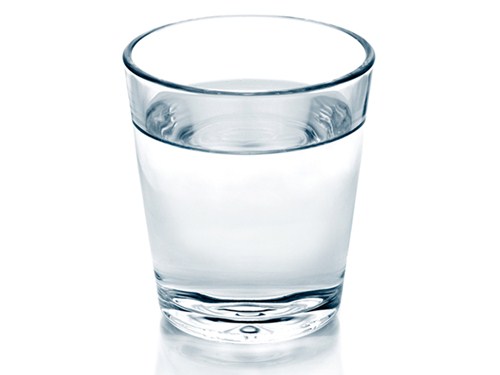 nóng chảy
bay hơi
đông đặc
ngưng tụ
Khí/Hơi nước
Nước đá
Nước lỏng
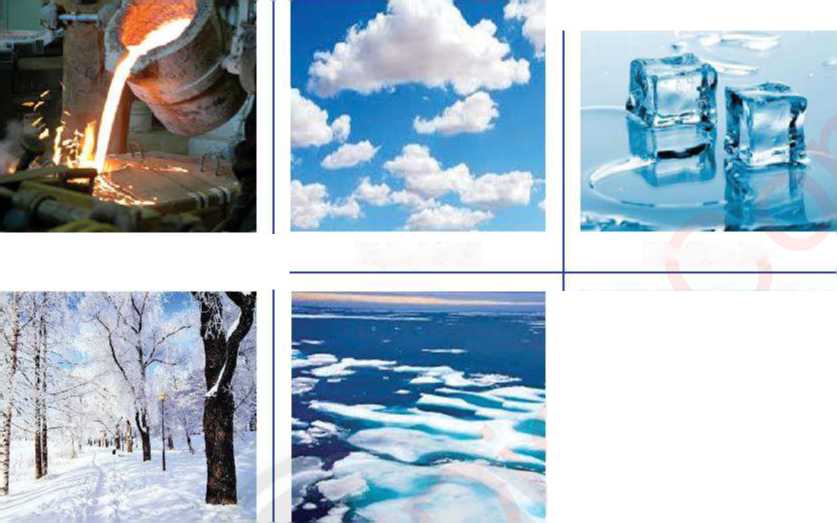 Nấu chảy kim loại
Mây bây trên trời
Nước đá tan
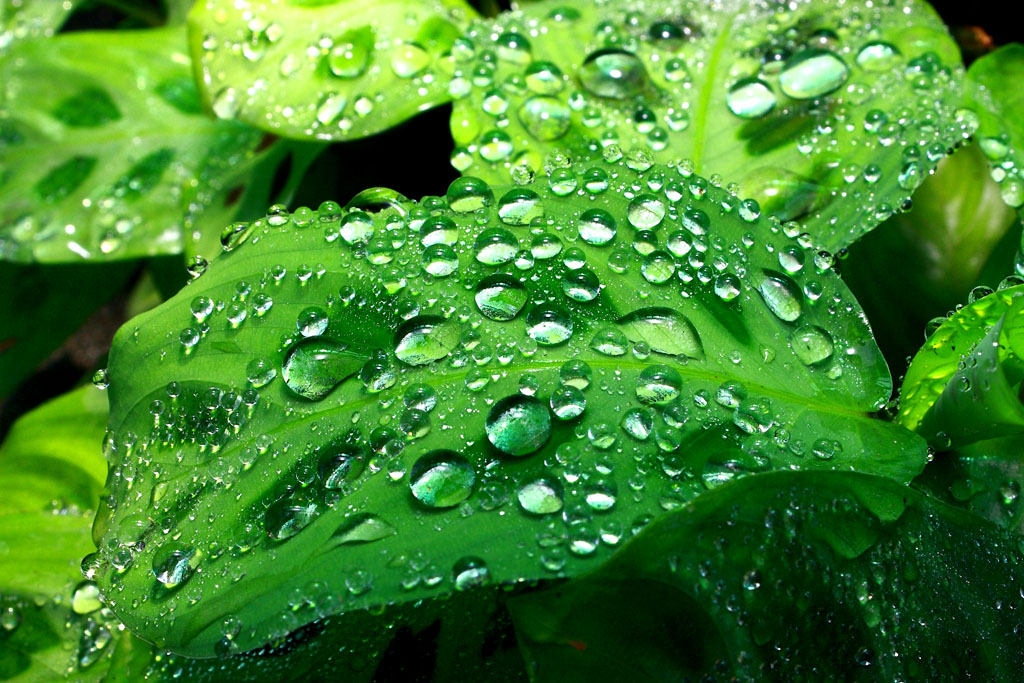 Sương đọng trên lá cây
Băng tan
Tuyết rơi
Nhiệt độ mà ở đó một chất rắn bắt đầu chuyển thành chất lỏng gọi là nhiệt độ nóng chảy hay điểm nóng chảy. Với chất lỏng, nhiệt độ nóng chảy cũng chính là nhiệt độ đông đặc hay điểm đông đặc. Các chất khác nhau có nhiệt độ nóng chảy khác nhau.
Nhiệt độ mà ở đó một chất lỏng bắt đầu sôi để chuyển sang thể khí gọi là nhiệt độ sôi hay điểm sôi. Các chất khác nhau có nhiệt độ sôi khác nhau.
Vào những ngày trời nồm, không khí chứa nhiều hơi nước (độ ẩm cao). Sự chênh lệch nhiệt độ giữa nền nhà và lớp không khí bao quanh khiến hơi nước trong không khí bị ngưng tụ tạo thành những hạt nước nhỏ gây ẩm ướt cho nền nhà. Để giảm thiểu hiện tượng này, chúng ta nên đóng kín cửa, hạn chế không khí ẩm vào nhà.
Em hãy giải thích tại sao làm như vậy?
CUỘC ĐUA
KÌ THÚ
SEASON 2
Câu 1
√
Rắn
√
Khí
√
√
√
Lỏng
Phiếu số 6
√
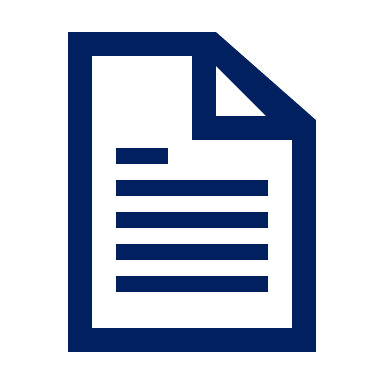 Khi hà hơi vào mặt gương, hơi nước trong hơi thở của ta gặp bề mặt gương lạnh hơn nên ngưng tụ tạo thành các hạt nước nhỏ li ti bám vào bề mặt gương nên ta thấy gương mờ đi.
Sau một thời gian, các hạt nước nhỏ đó bay hơi hết, mặt gương lại sáng trở lại.
Câu 2
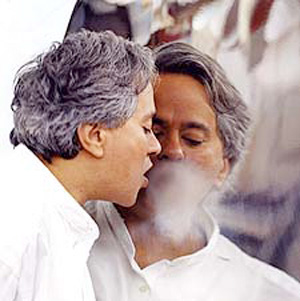 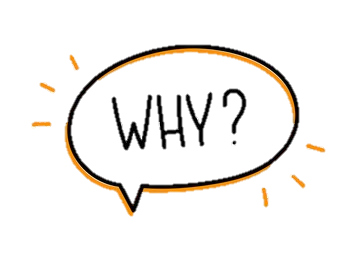 Phiếu số 6
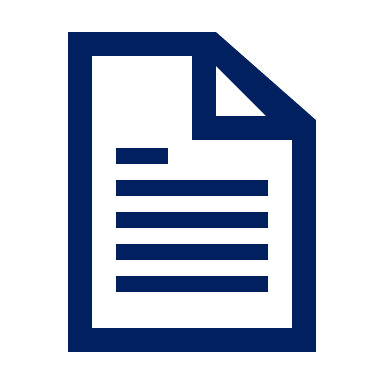 [Speaker Notes: Khi hà hơi vào mặt gương, hơi nước trong hơi thở của ta gặp bề mặt gương lạnh hơn nên ngưng tụ tạo thành các hạt nước nhỏ li ti bám vào bề mặt gương nên ta thấy gương mờ đi.
Sau một thời gian, các hạt nước nhỏ đó bay hơi hết, mặt gương lại sáng trở lại.]
Với các chai đựng dầu, xăng, rượu, nước hoa …. người ta khuyên đậy nắp sau khi sử dụng. Vì các chất lỏng đó bay hơi nhanh, nếu mở nắp thì các chất đó ở thể hơi dễ lan tỏa vào không khí và các chất lỏng sẽ nhanh cạn. Nếu đậy nắp thì có bao nhiêu chất lỏng bay hơi thì sẽ có bấy nhiêu chất lỏng ngưng tụ làm cho các chất lỏng không bị cạn đi.
Câu 2
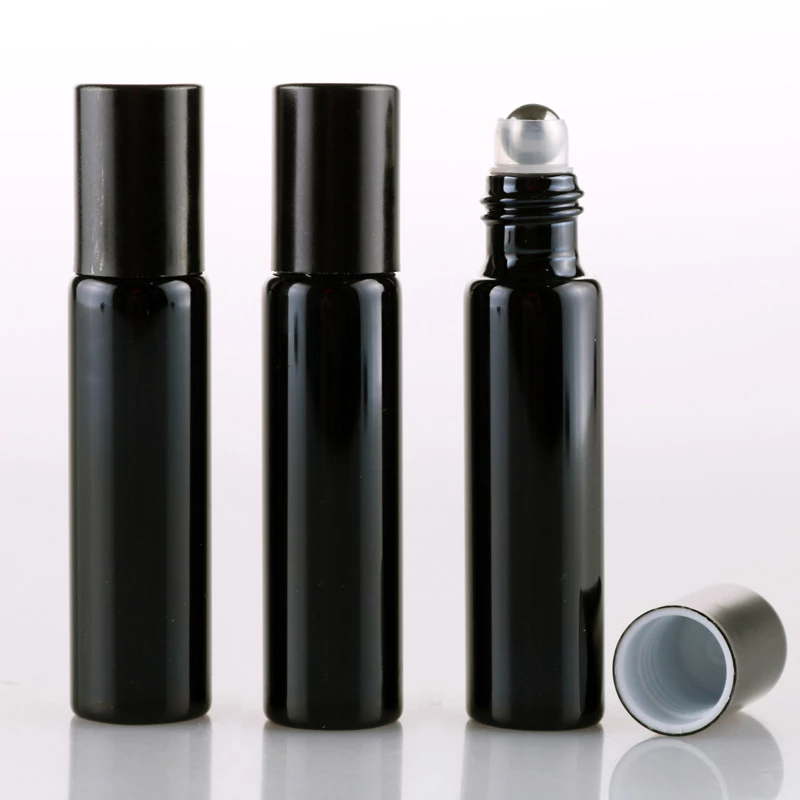 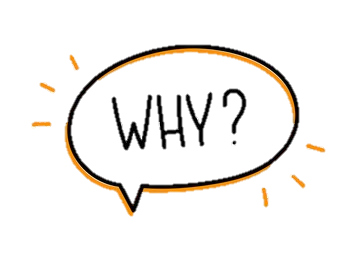 Phiếu số 6
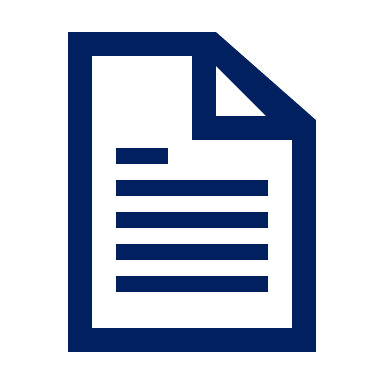 [Speaker Notes: Với các chai đựng dầu, xăng, rượu, nước hoa …. người ta khuyên đậy nắp sau khi sử dụng. Vì các chất lỏng đó bay hơi nhanh, nếu mở nắp thì các chất đó ở thể hơi dễ lan tỏa vào không khí và các chất lỏng sẽ nhanh cạn. Nếu đậy nắp thì có bao nhiêu chất lỏng bay hơi thì sẽ có bấy nhiêu chất lỏng ngưng tụ làm cho các chất lỏng không bị cạn đi.]
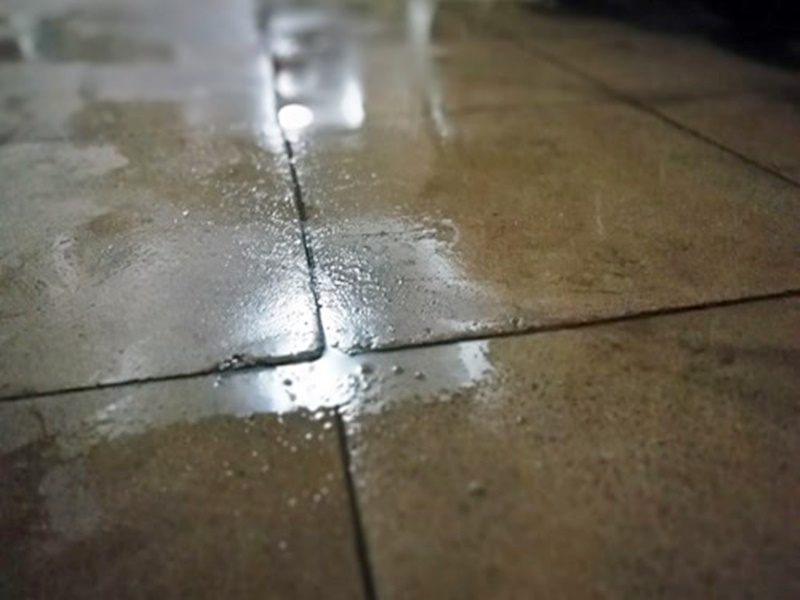 NHIỆM VỤ VỀ NHÀ
Vào những ngày thời tiết nồm, nền nhà thường bị trơn trượt. Em hãy tìm cách giải quyết vấn đề trên. Chụp ảnh, quay video minh chứng cho cách giải quyết của em.Có thể làm cá nhân hoặc nhóm 2 -3 HS.Hạn báo cáo trước lớp: khoảng tháng 2,3.
CHÚC CÁC EM HỌC TỐT